Unit 3 – lesson 2
THIS IS TONY
Teacher: Ms  Thom
1. Look, listen and repeat
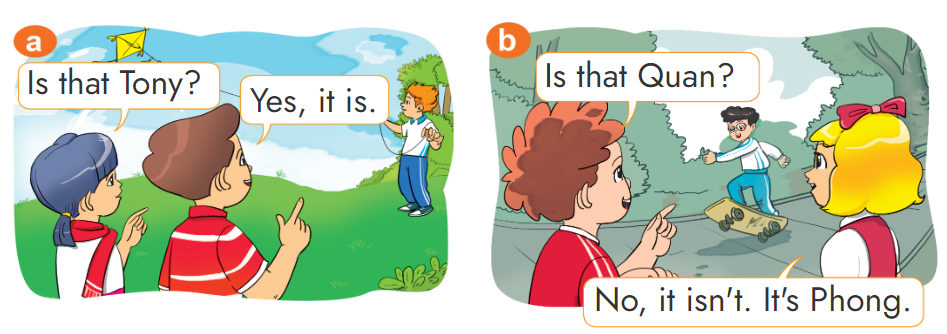 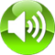 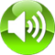 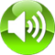 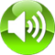 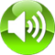 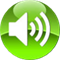 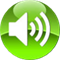 2. Point and say.
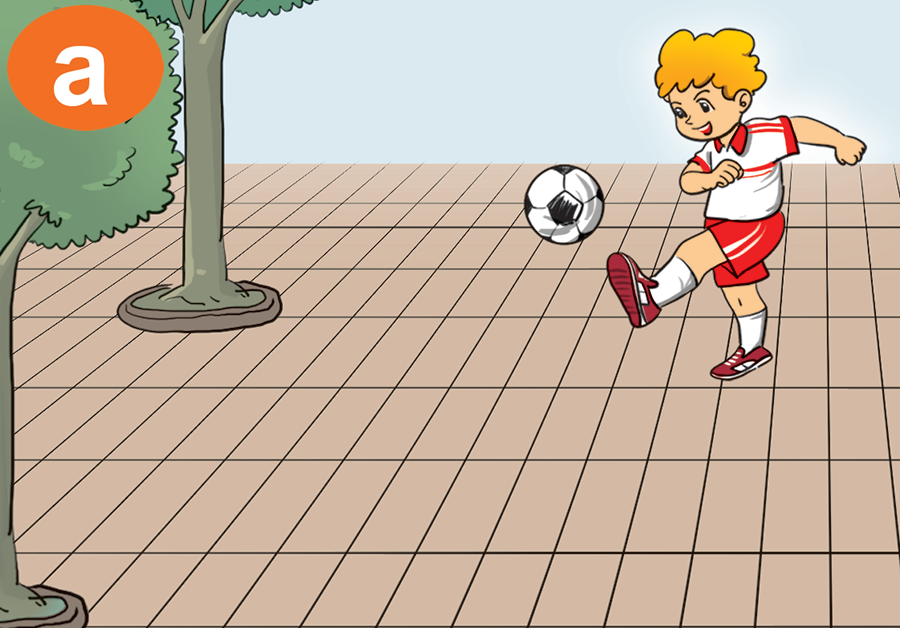 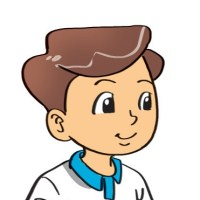 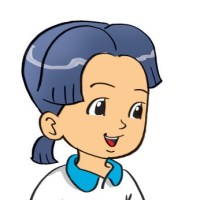 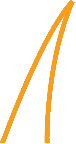 Is that _________?
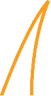 Peter
Yes, it is.
2. Point and say.
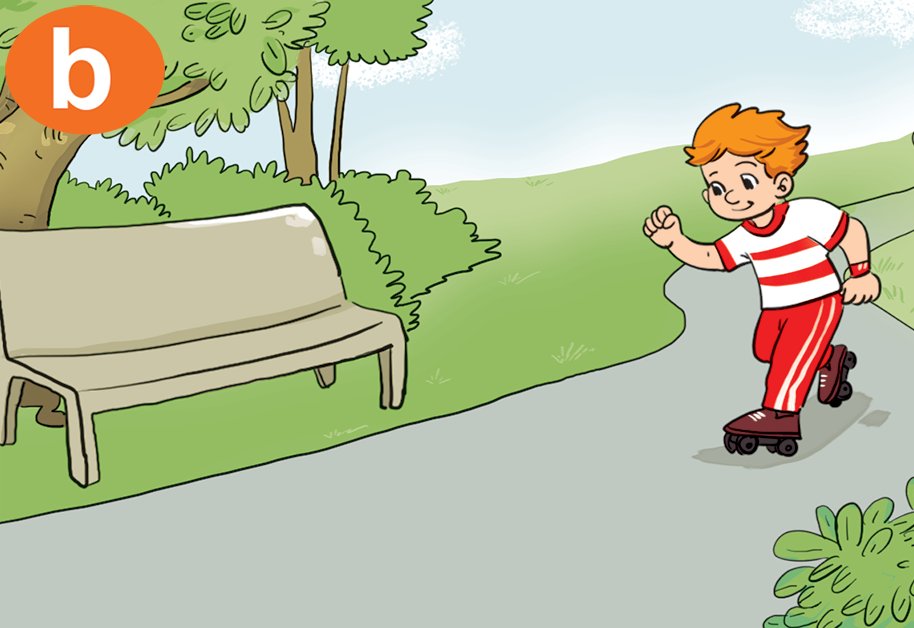 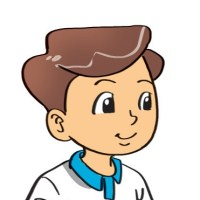 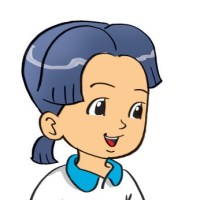 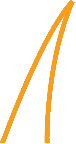 Is that _________?
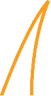 Tony
Yes, it is.
2. Point and say.
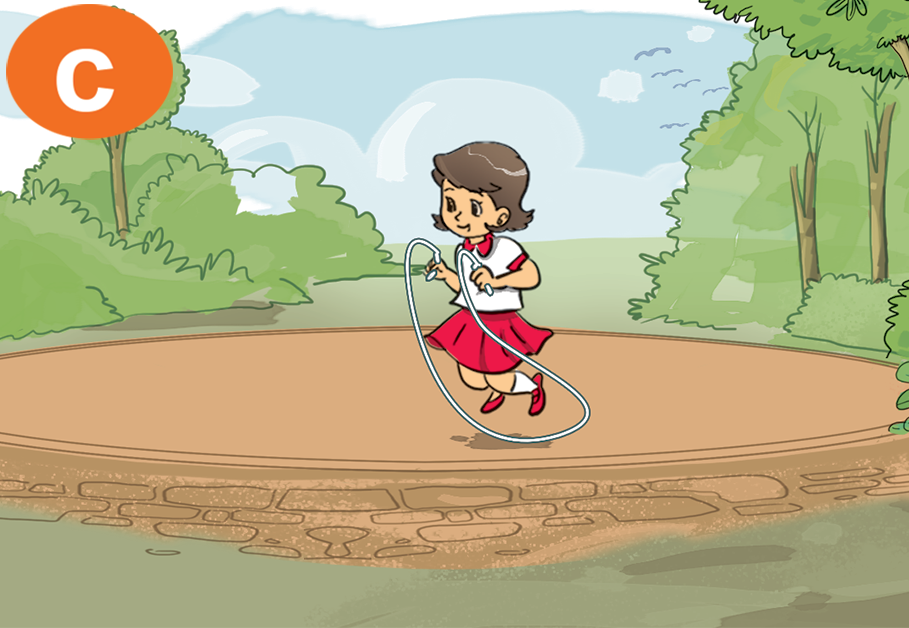 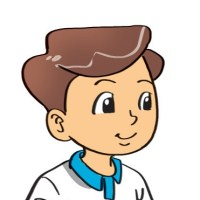 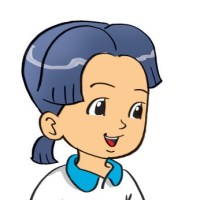 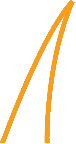 Is that _________?
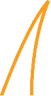 Mai
No, it isn’t.
It’s Hoa.
2. Point and say.
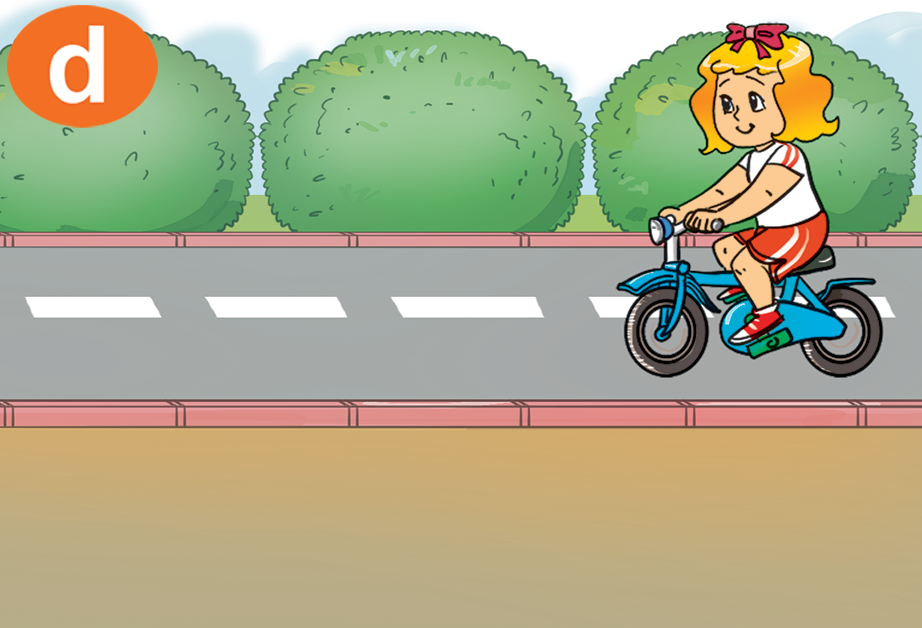 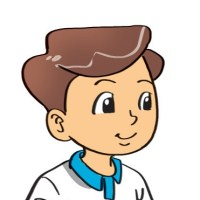 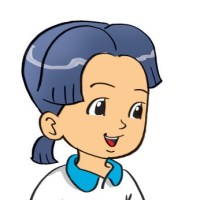 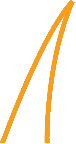 Is that _________?
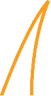 Mary
No, it isn’t.
It’s Linda.
Structures
1. Cách hỏi kia là ai đó có phải không?

                	Is that + name?
                    (Kia là …. có phải không?)
Yes, it is.
(Vâng, đúng vậy)
No, it isn’t.
(Không, không phải)
2. Giới thiệu MỘT NGƯỜI ở xa
       
                	That is + name.
                   	   (Kia là ….)
3. Let's talk.
Linda
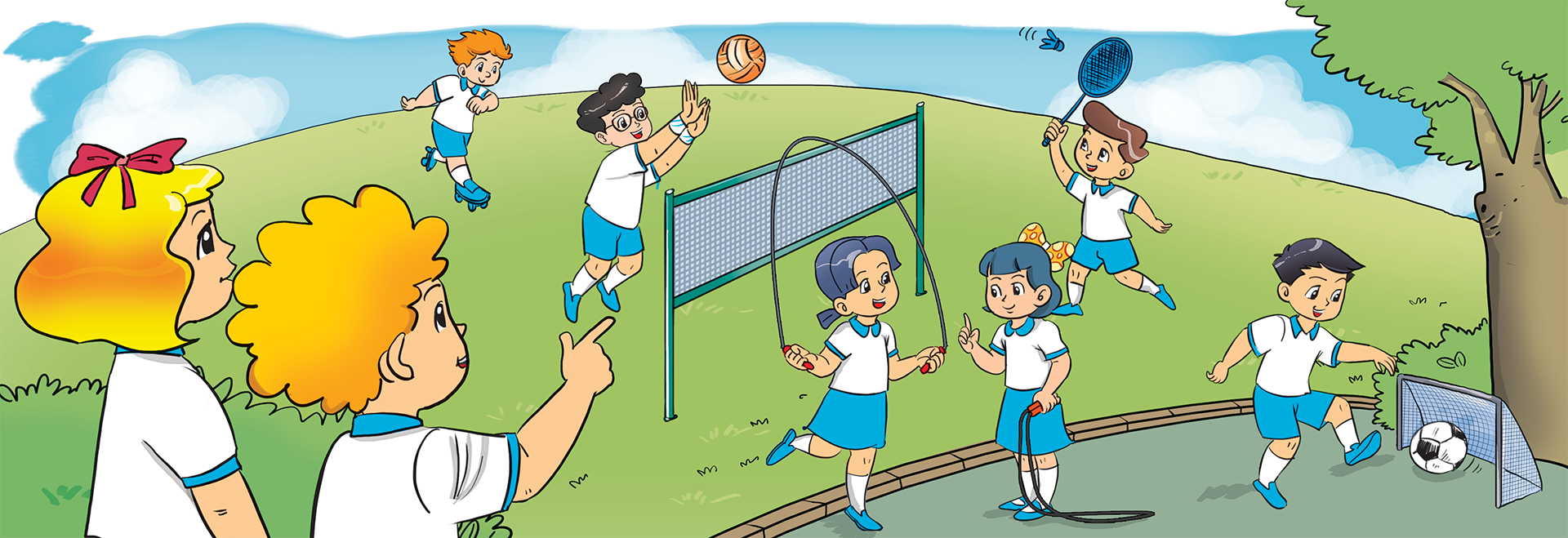 Is that _________?
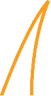 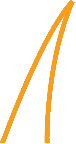 Yes, it is.
3. Let's talk.
Linda
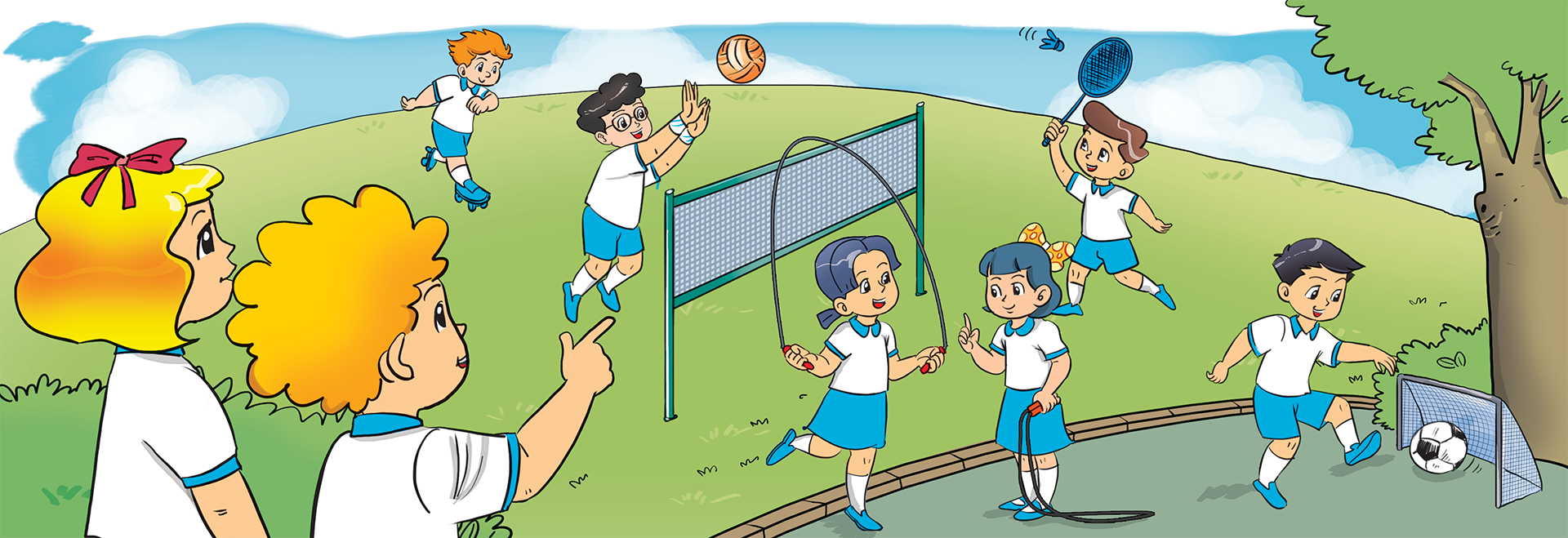 Is that _________?
No, it isn’t.
It’s ______.
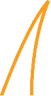 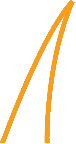 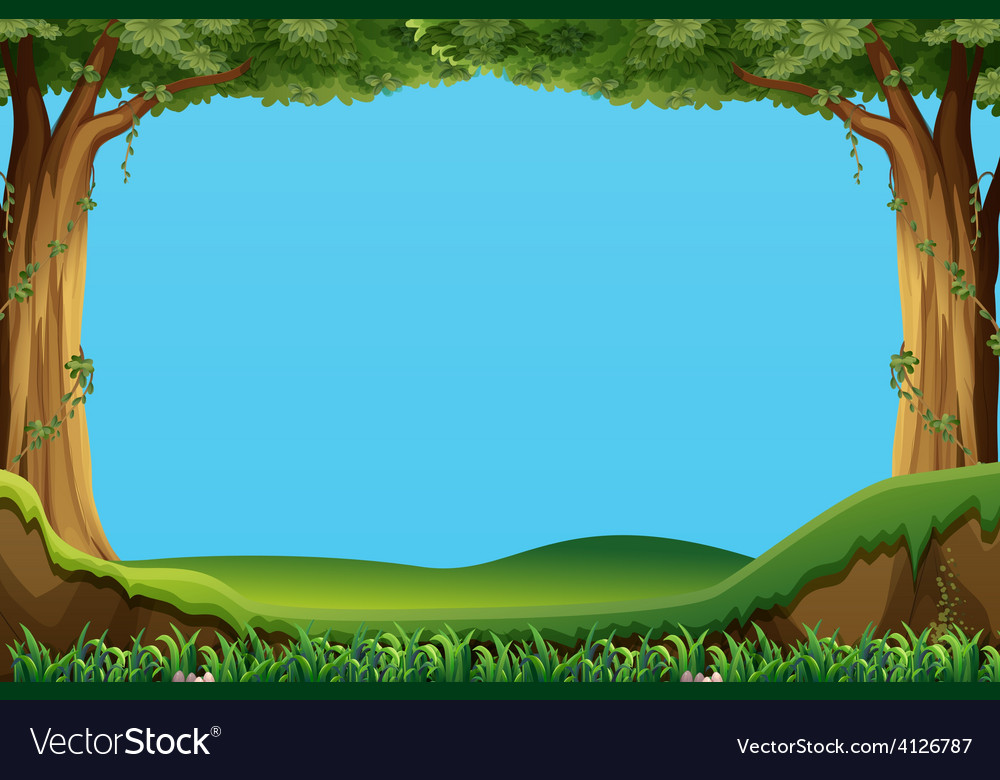 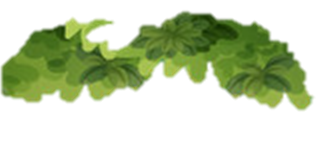 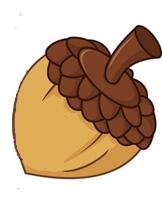 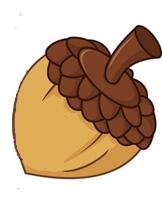 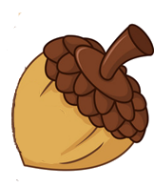 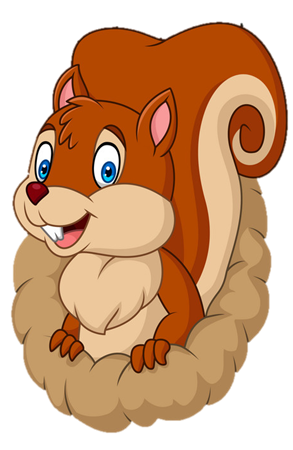 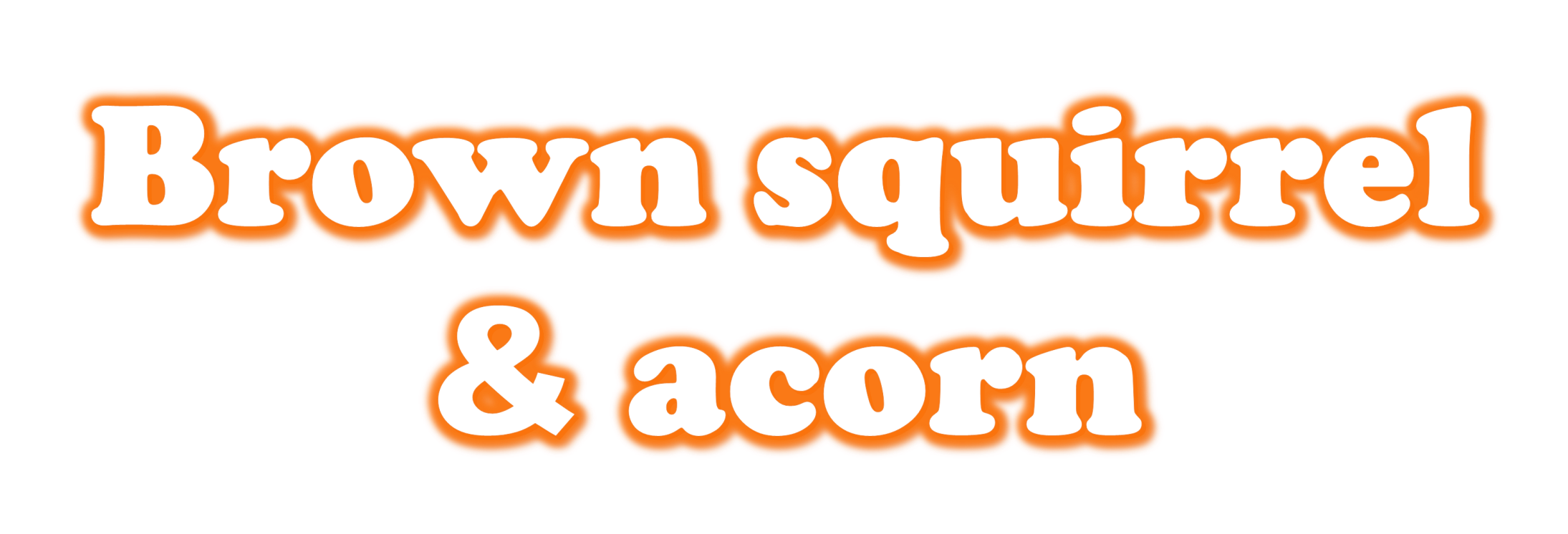 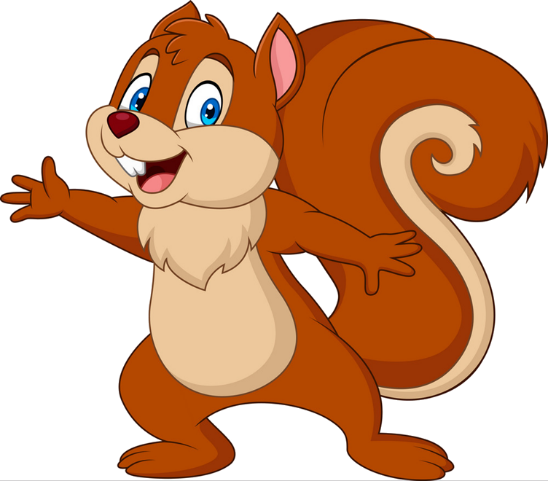 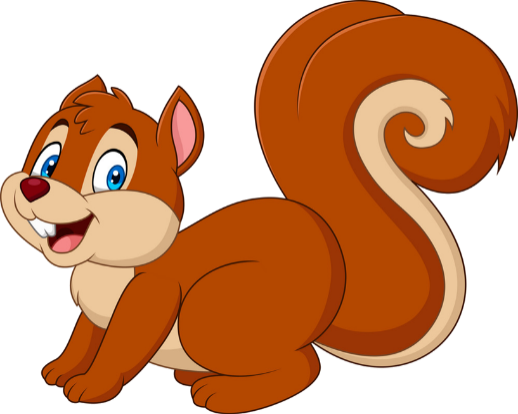 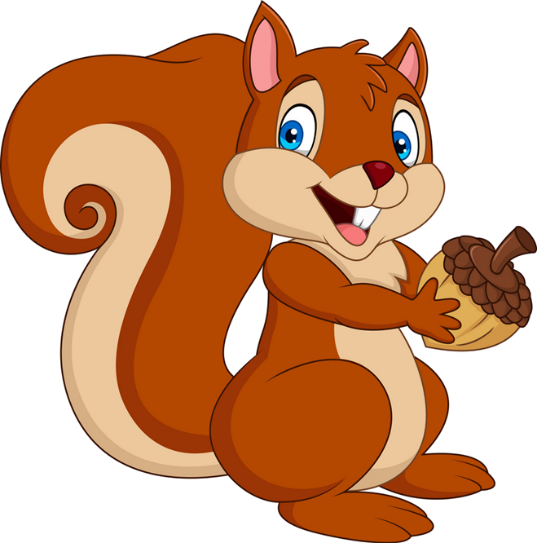 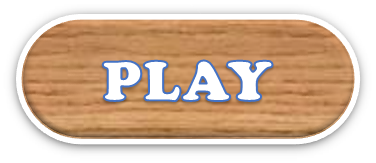 PLAY
NEXT
Brown squirrel
& acorn
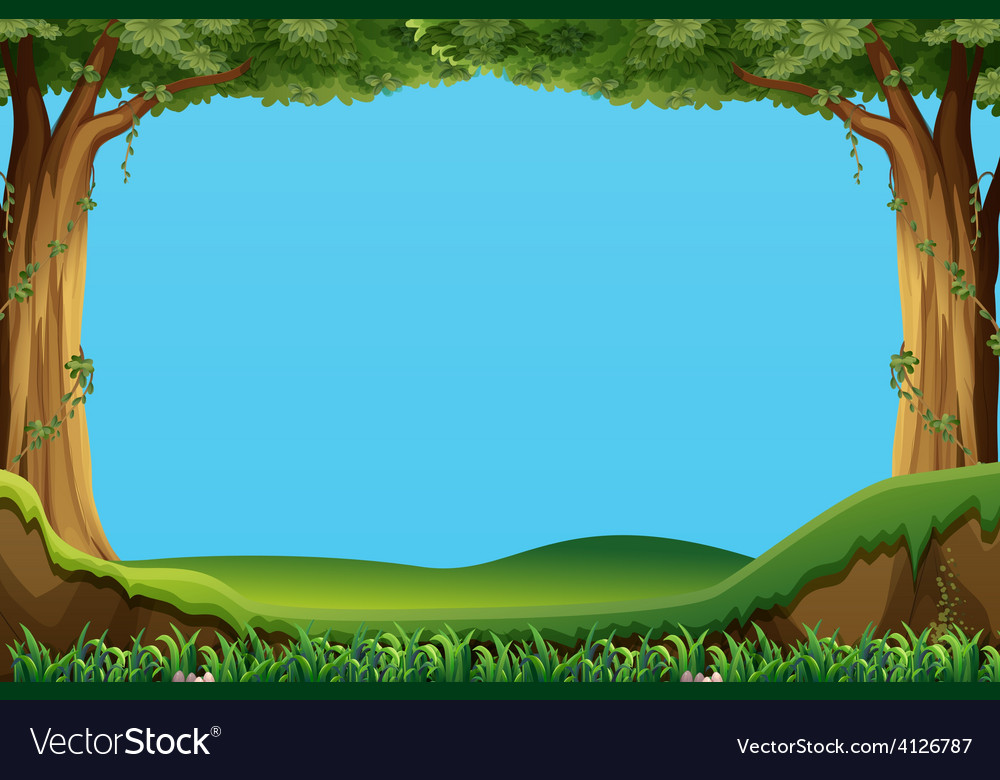 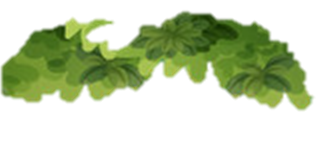 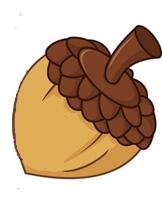 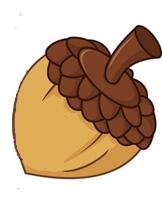 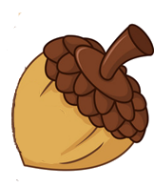 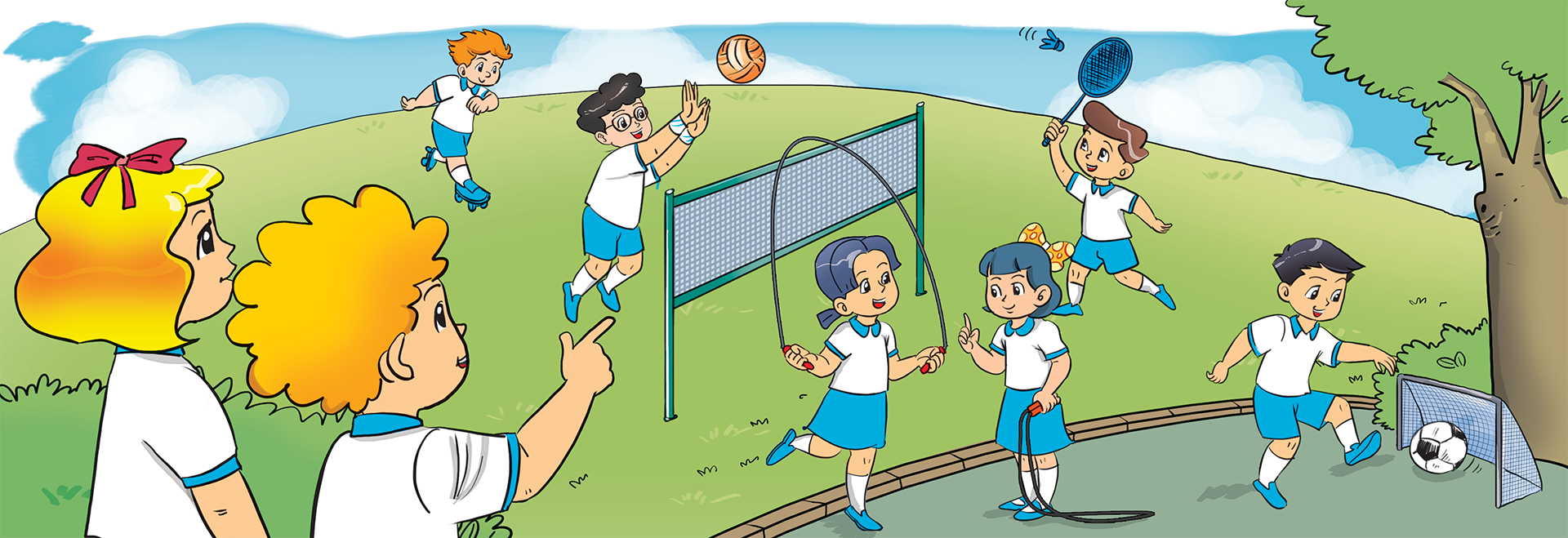 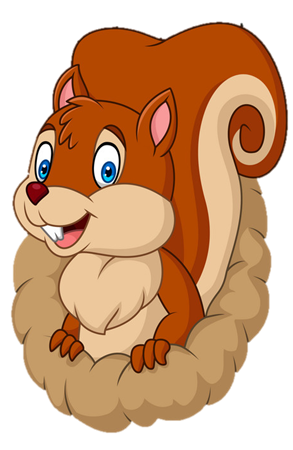 Is that Quan?
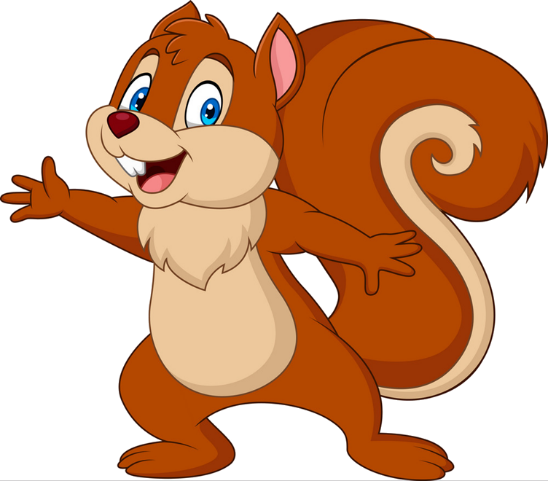 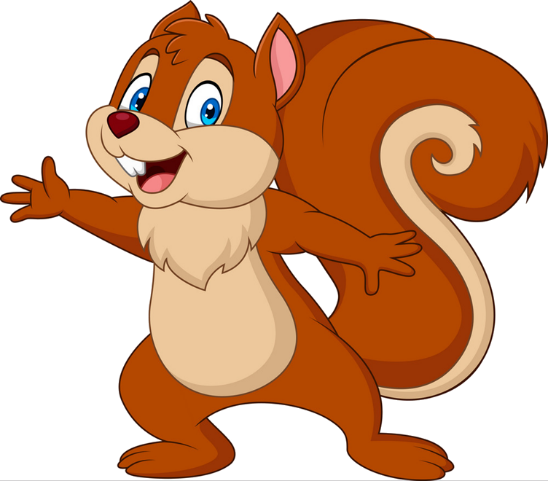 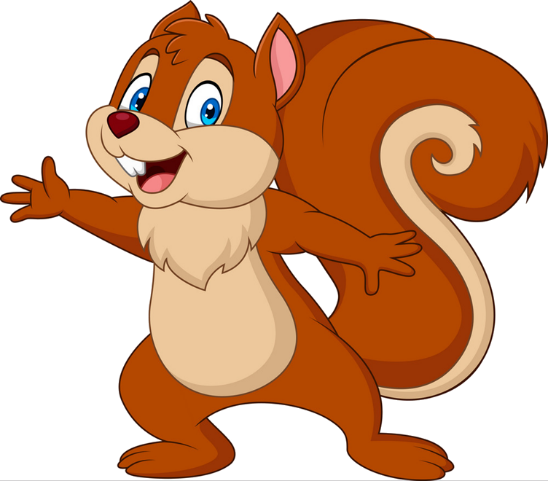 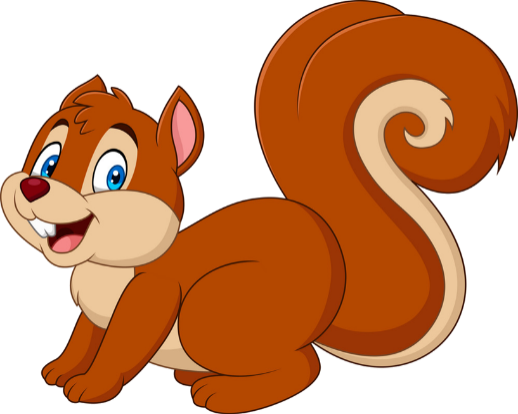 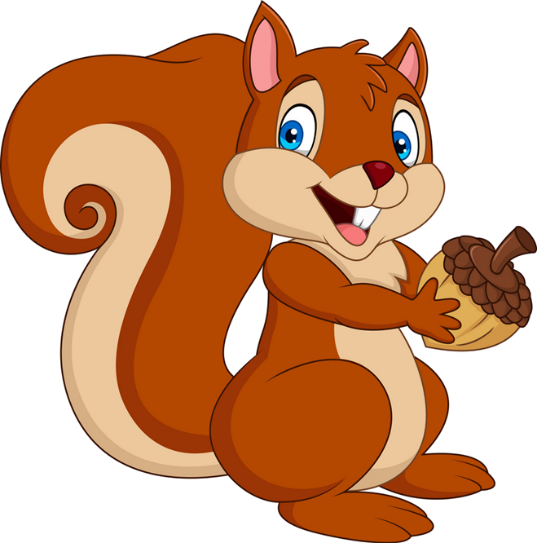 Yes, it is.
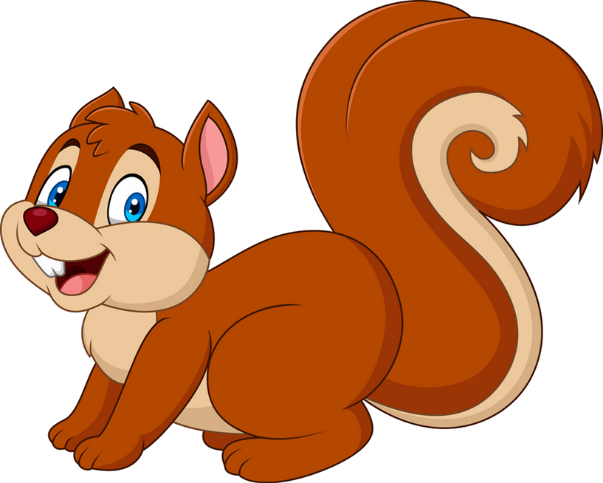 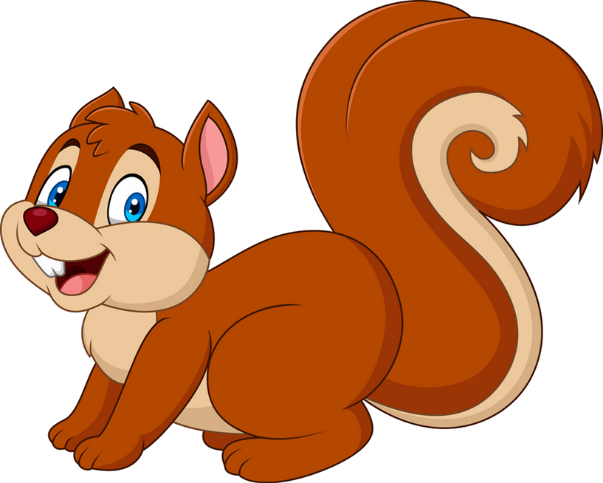 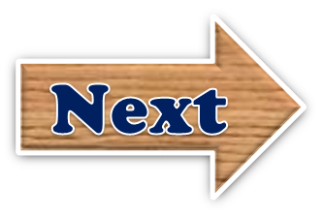 No, it isn’t.
farm
zoo
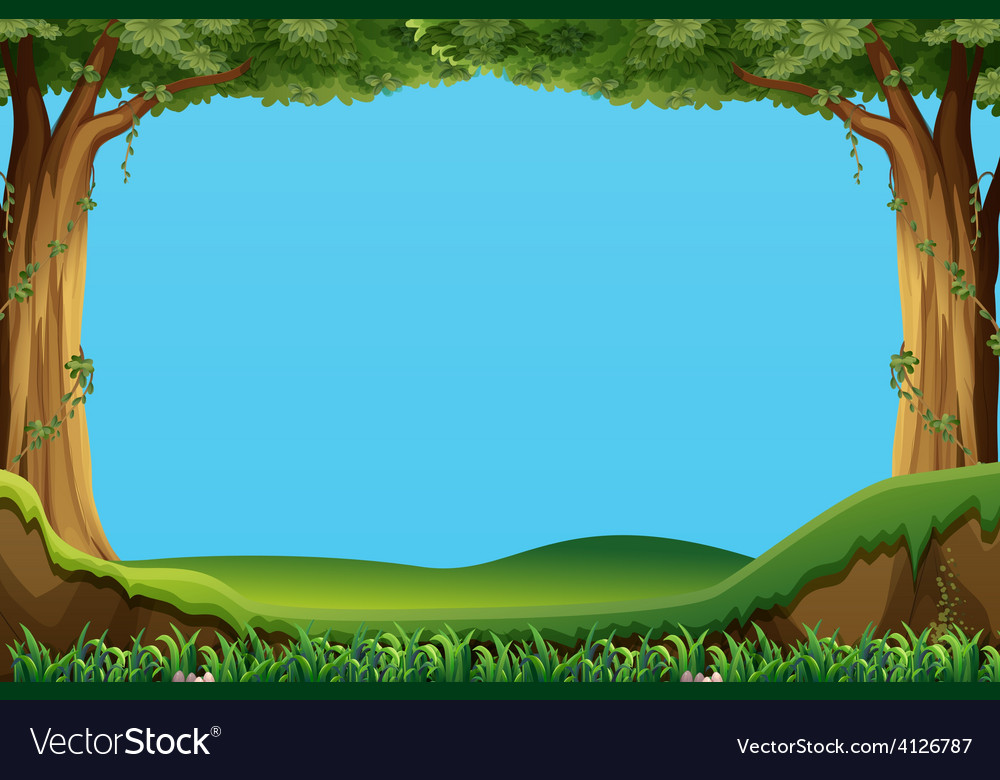 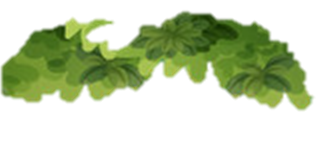 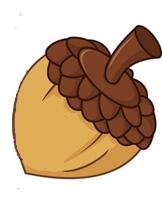 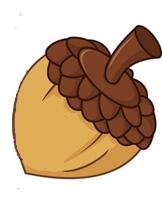 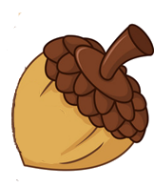 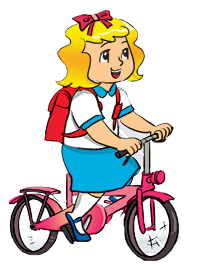 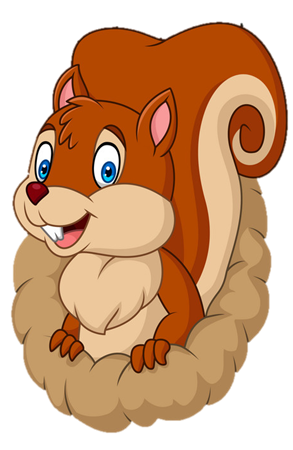 Is that Linda?
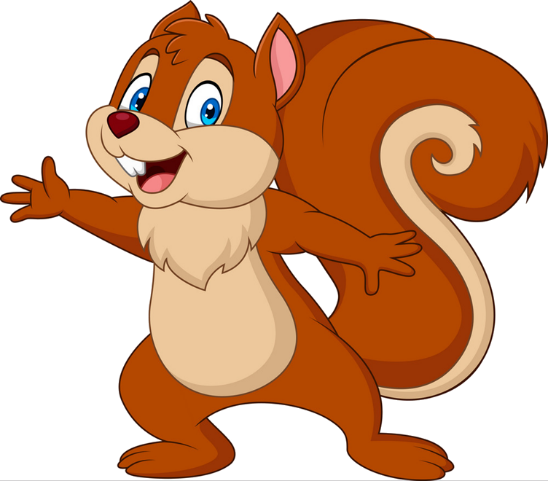 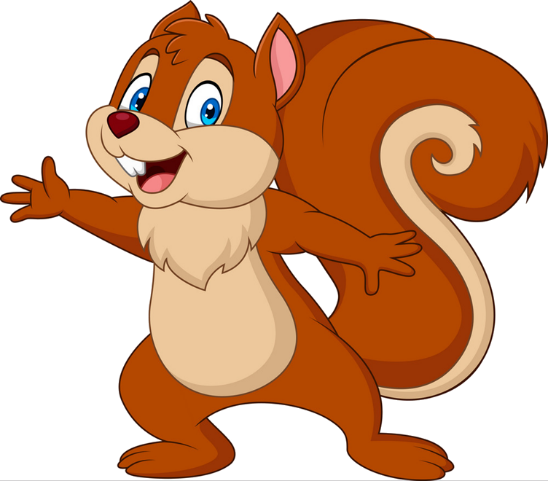 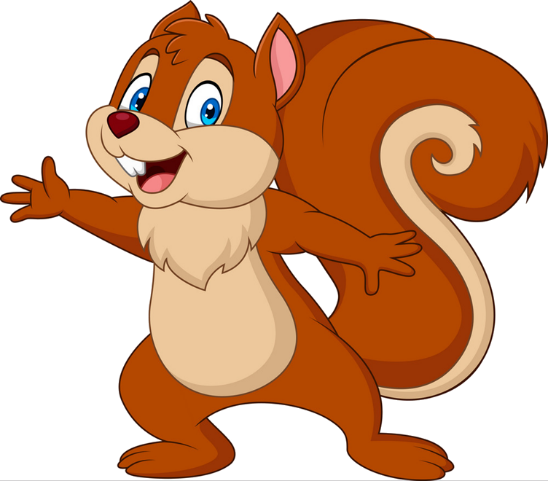 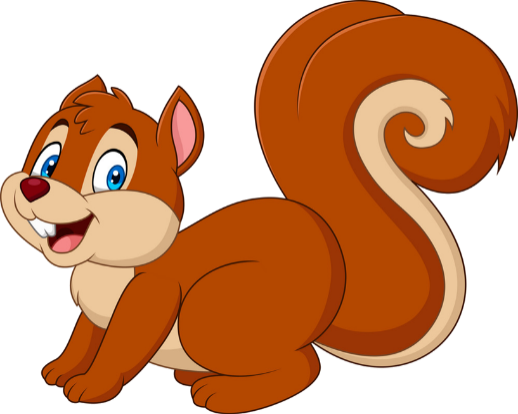 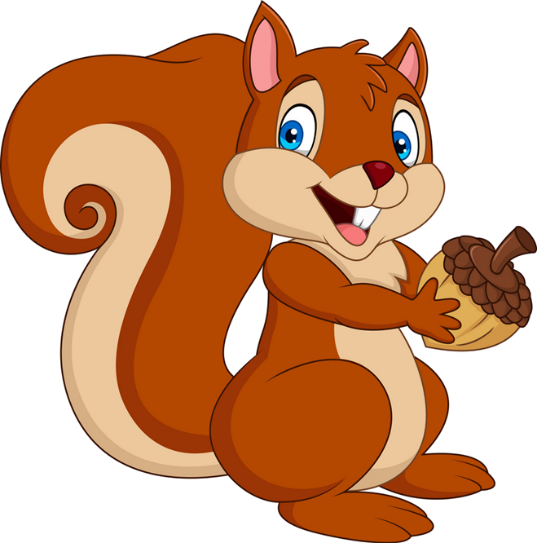 Yes, it is.
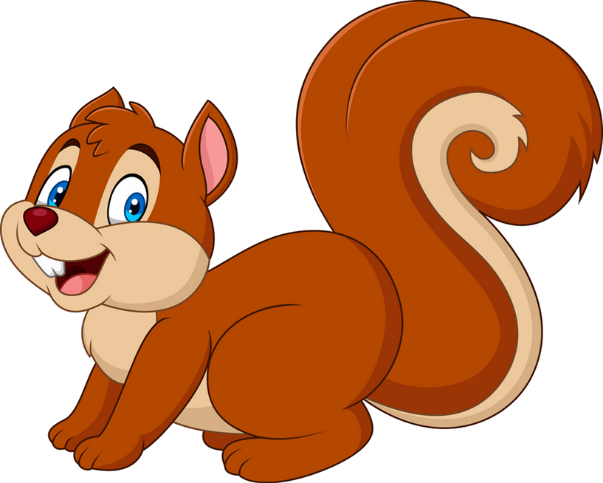 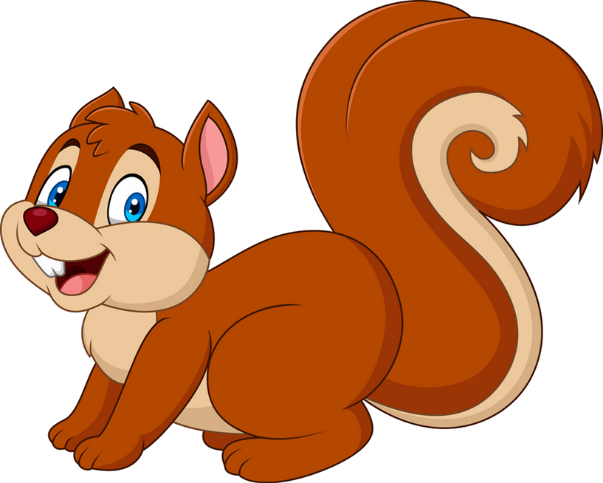 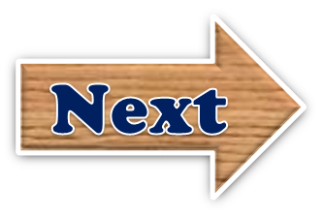 No, it isn’t.
farm
zoo
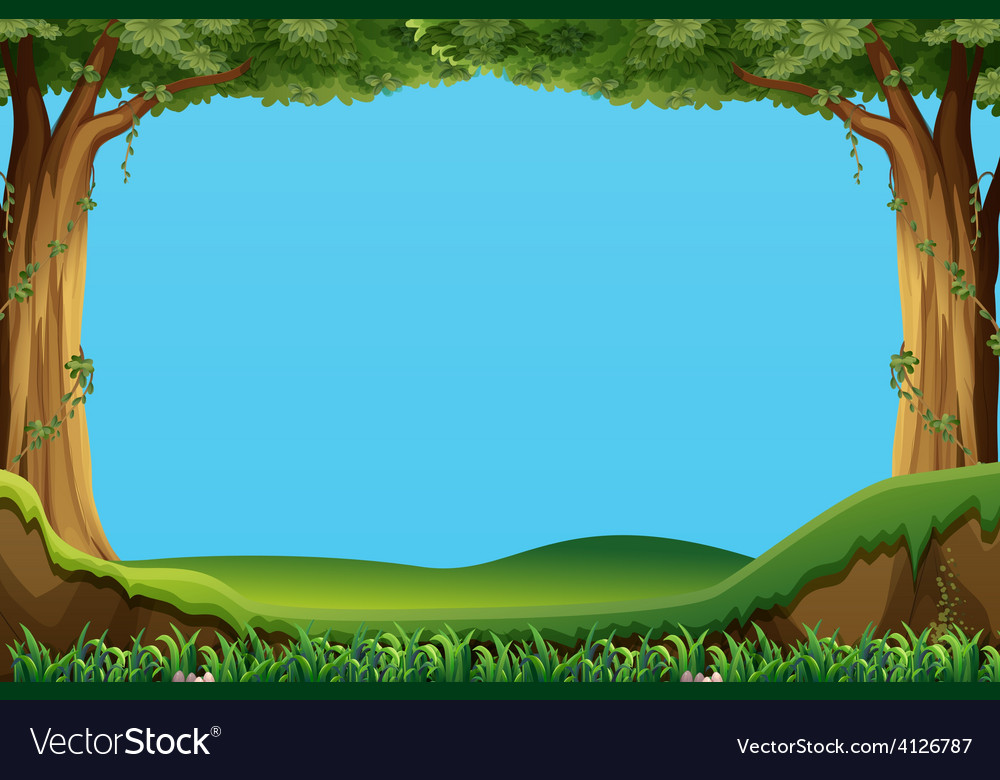 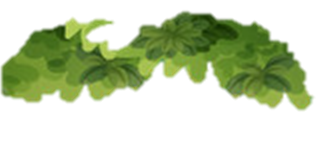 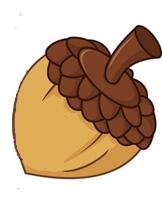 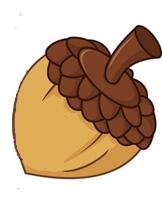 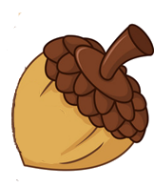 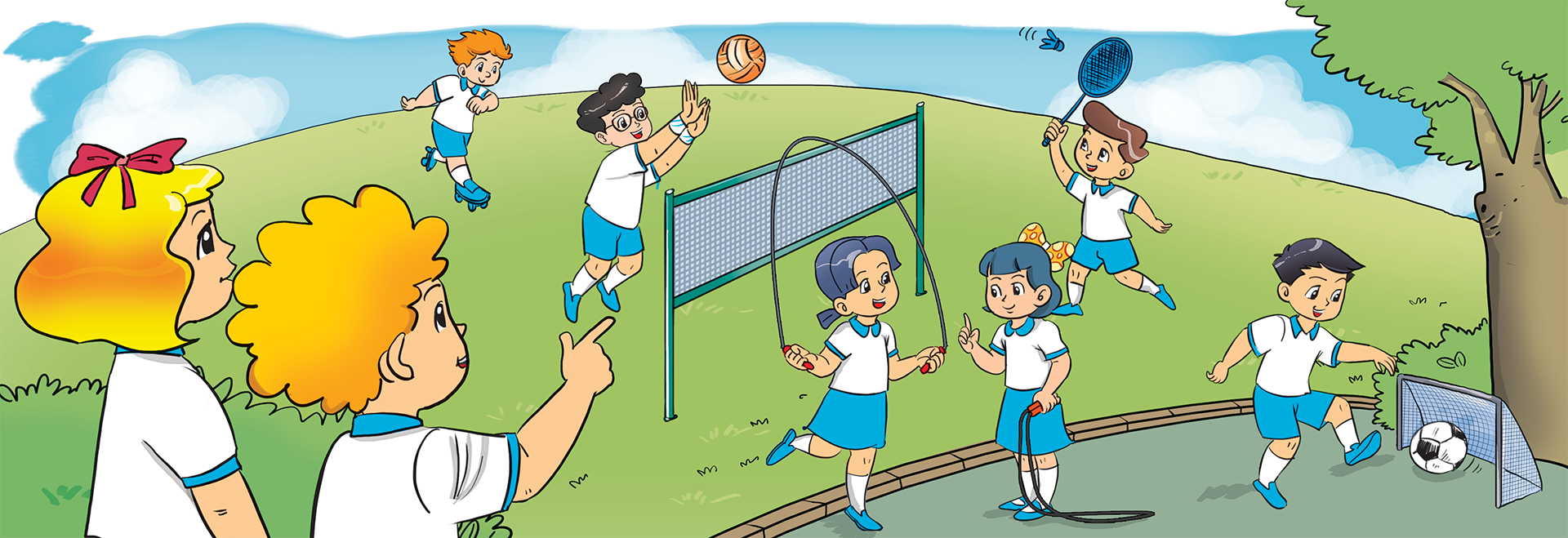 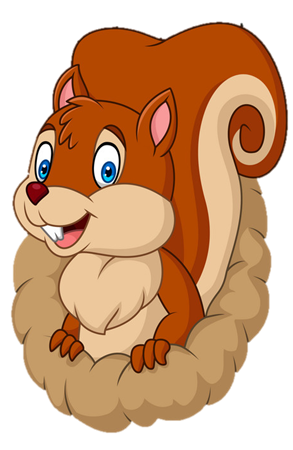 Is that Linda?
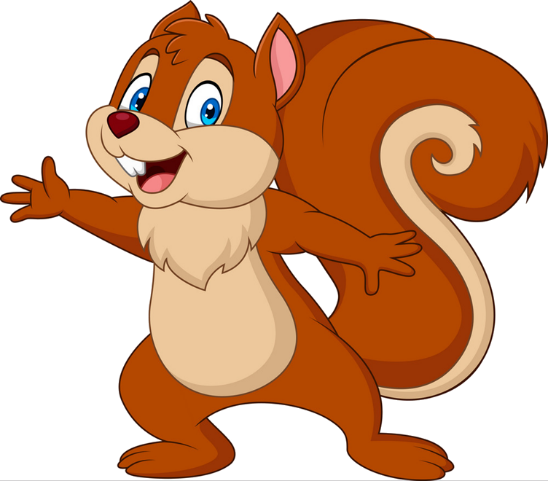 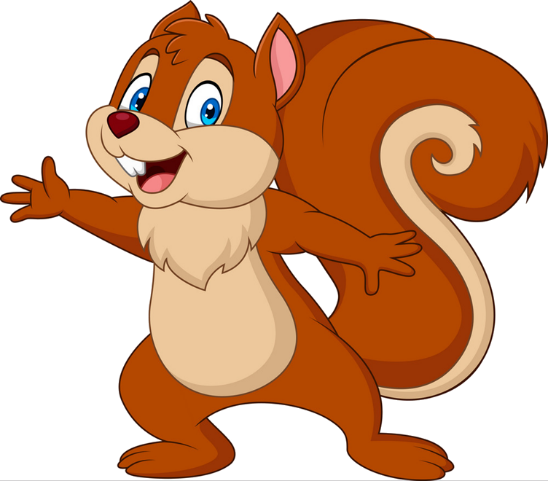 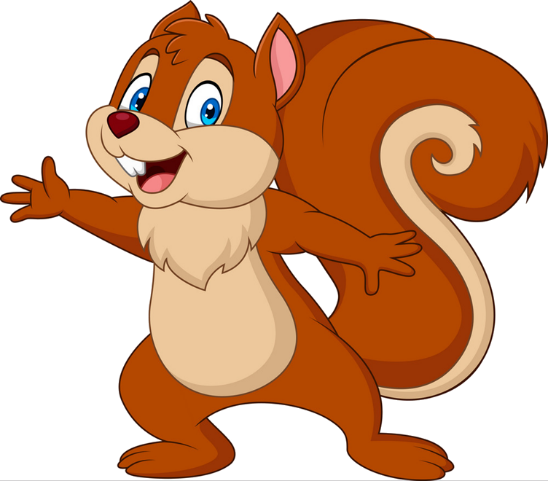 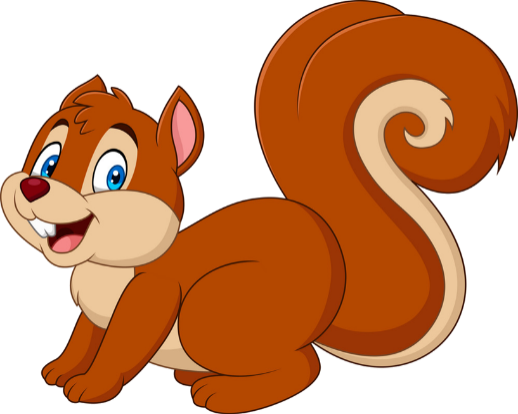 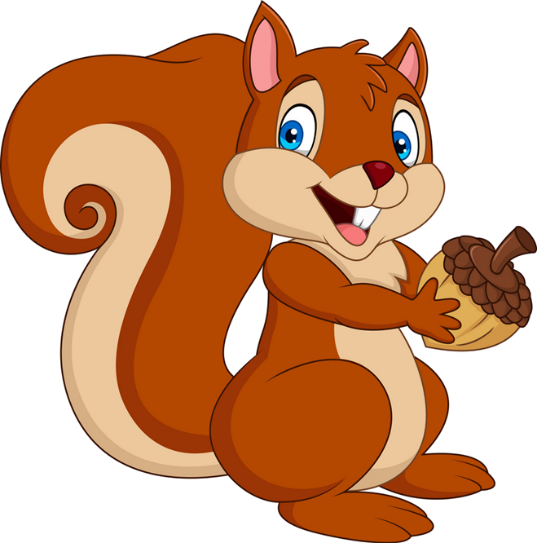 Yes, it is.
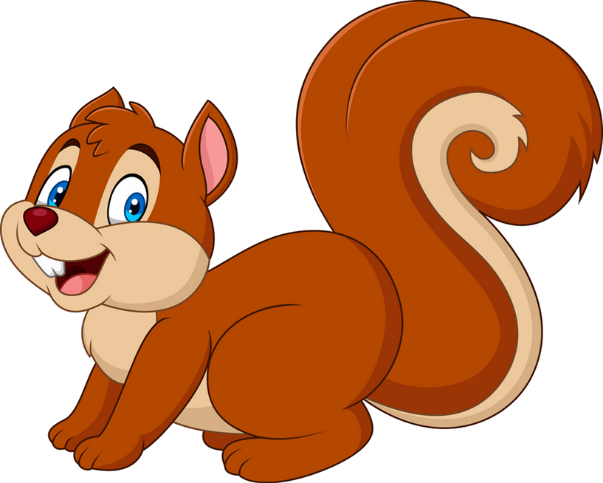 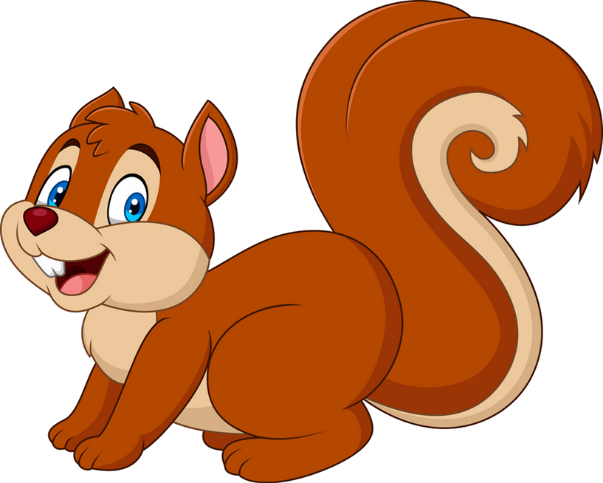 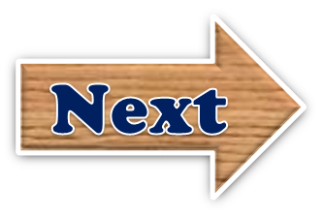 No, it isn’t.
farm
zoo
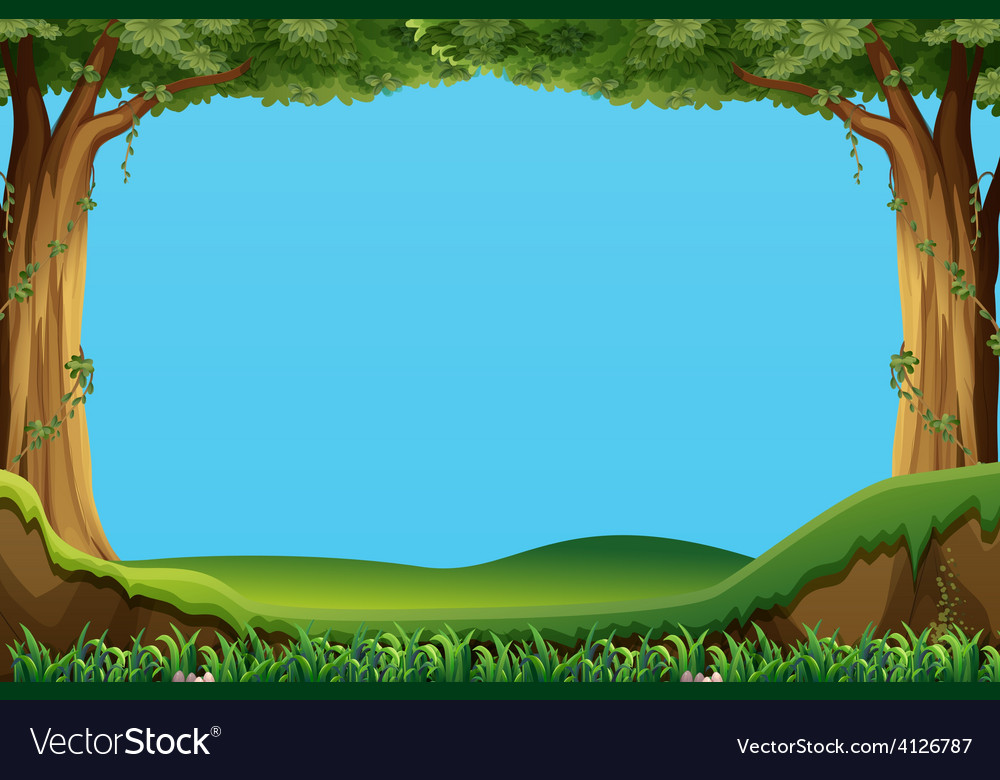 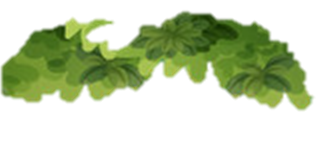 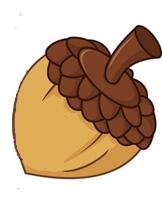 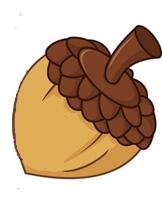 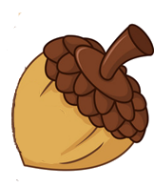 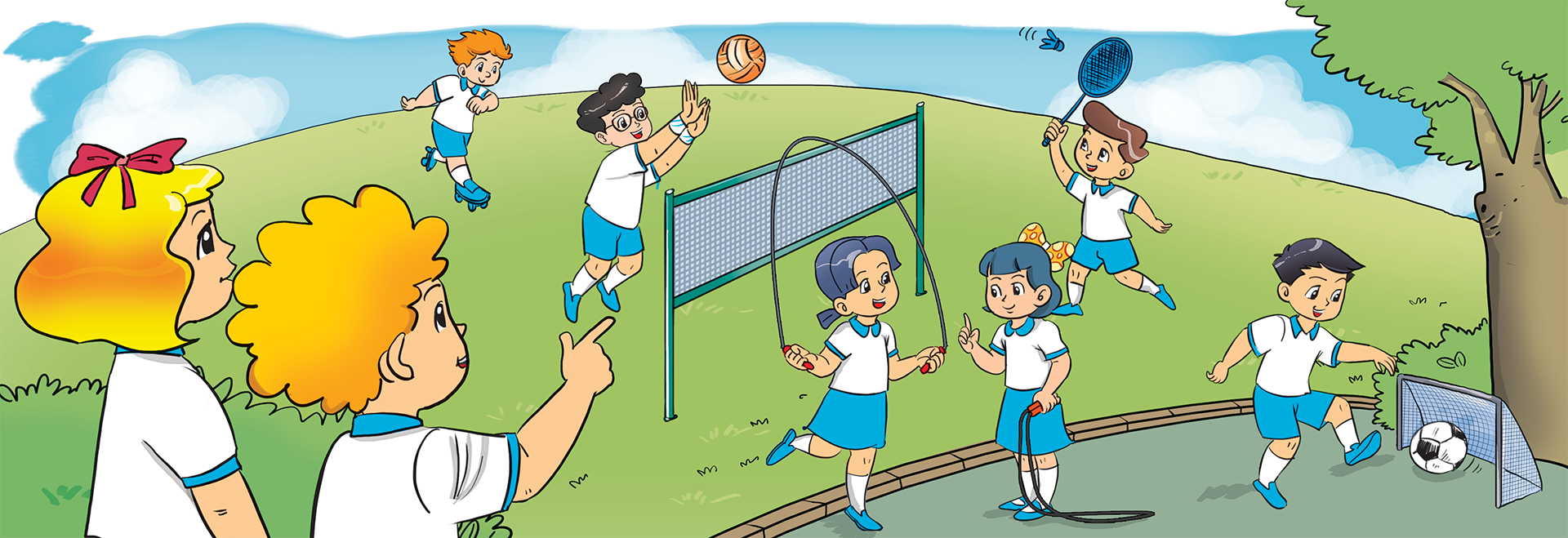 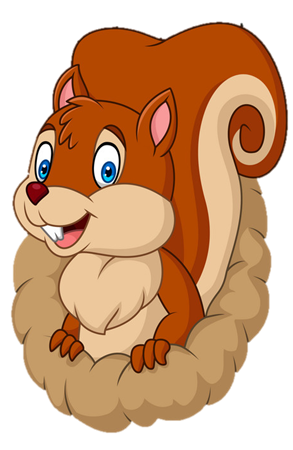 Is that Nam?
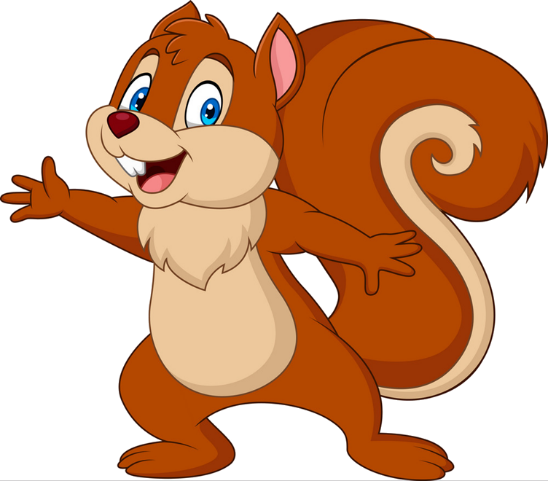 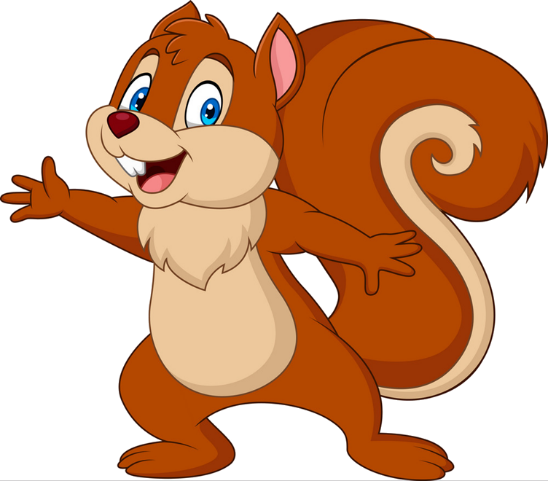 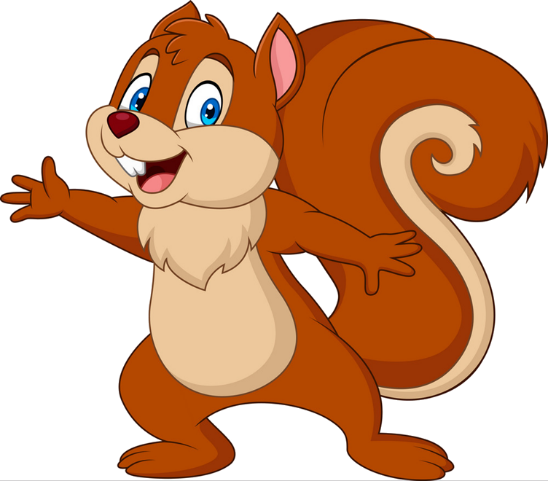 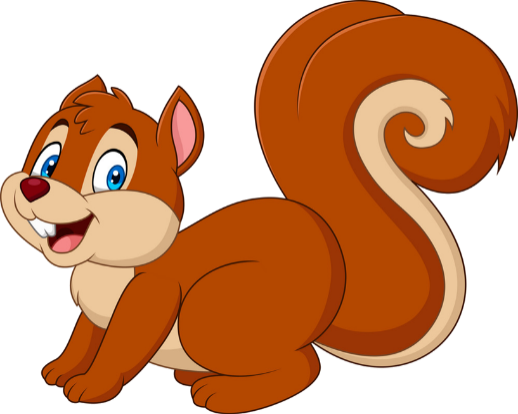 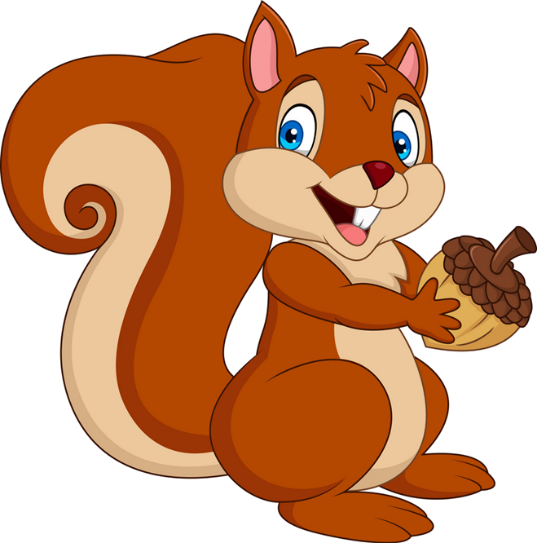 Yes, it is.
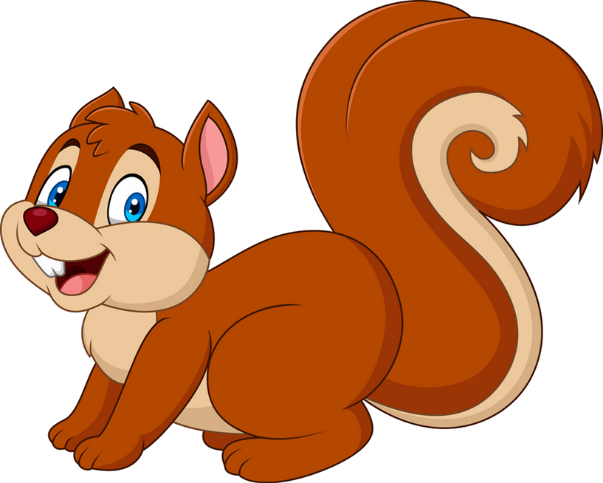 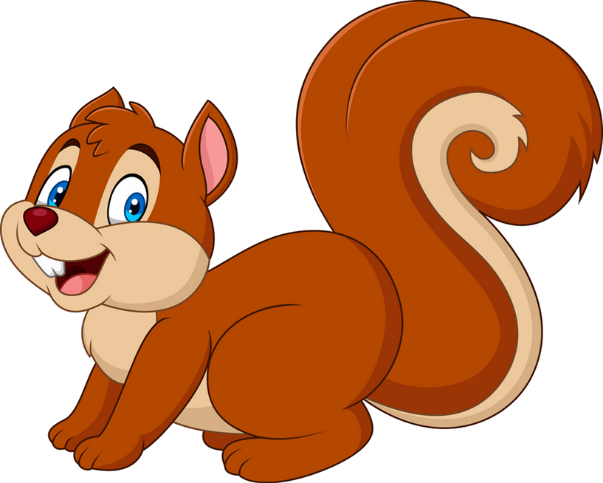 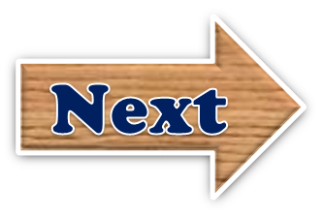 No, it isn’t.
farm
zoo
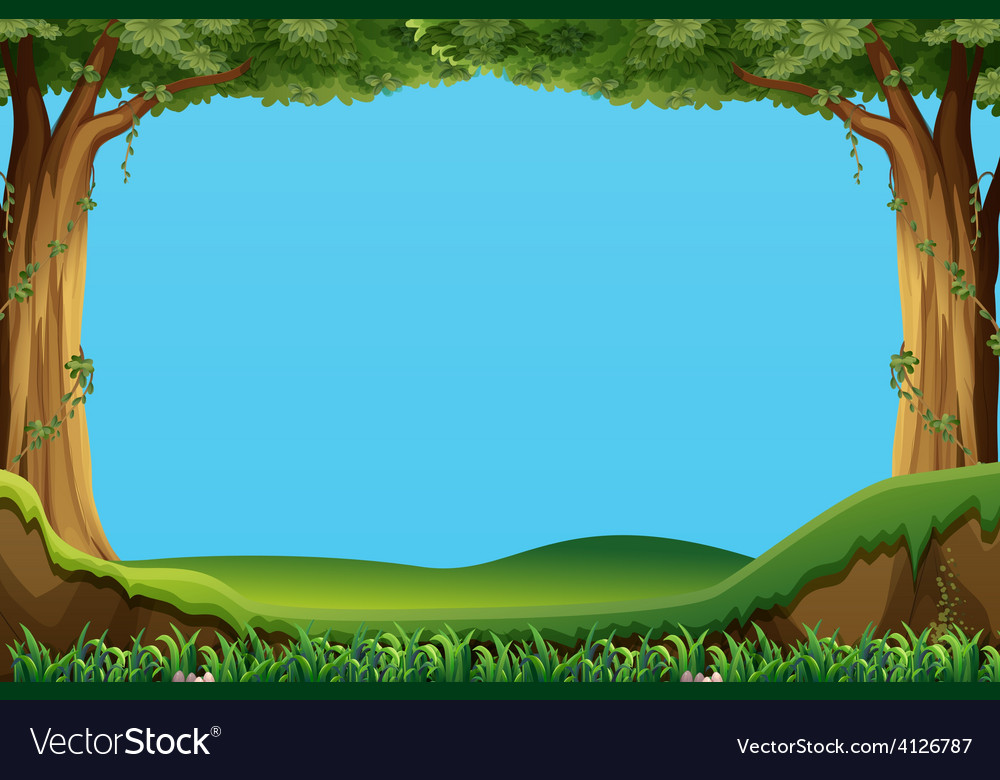 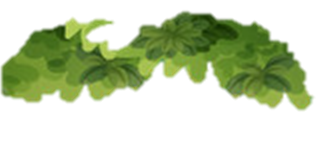 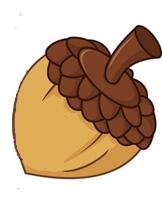 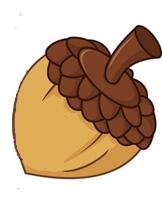 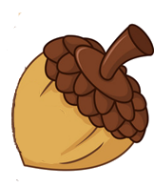 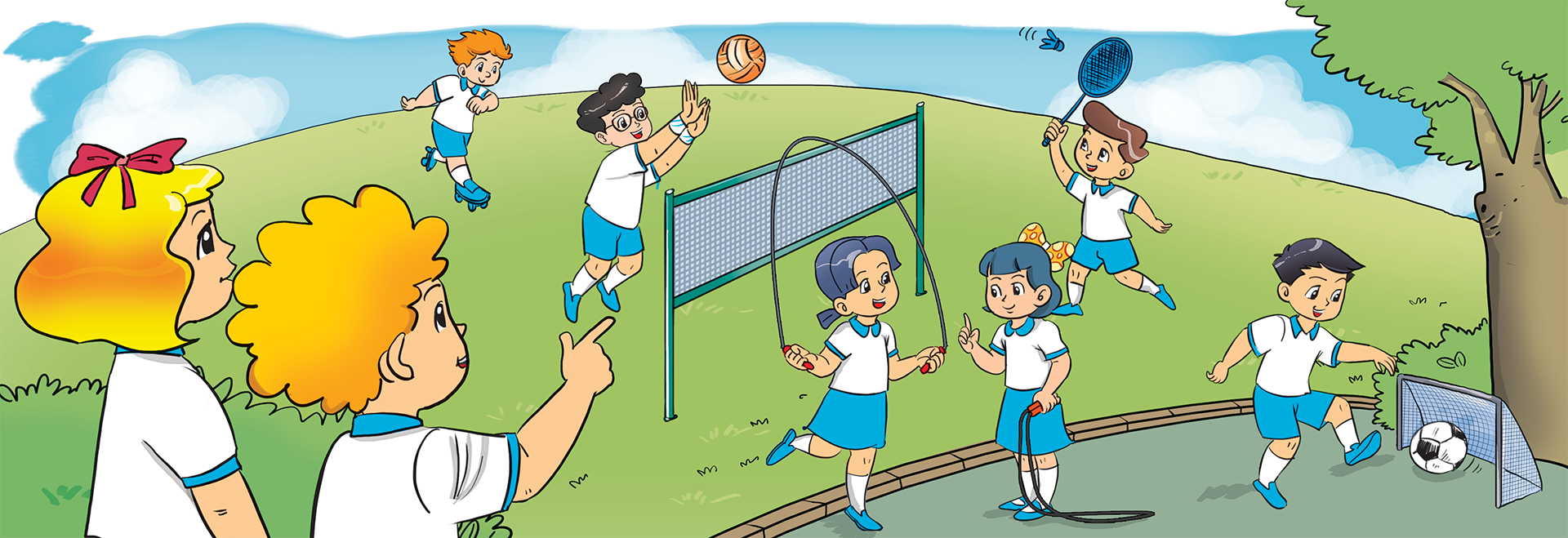 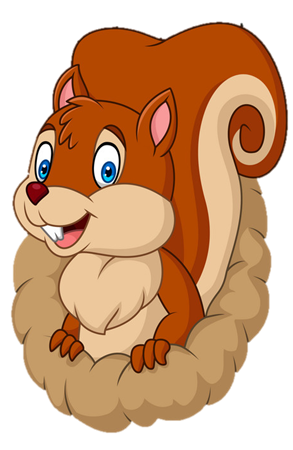 Is that Phong?
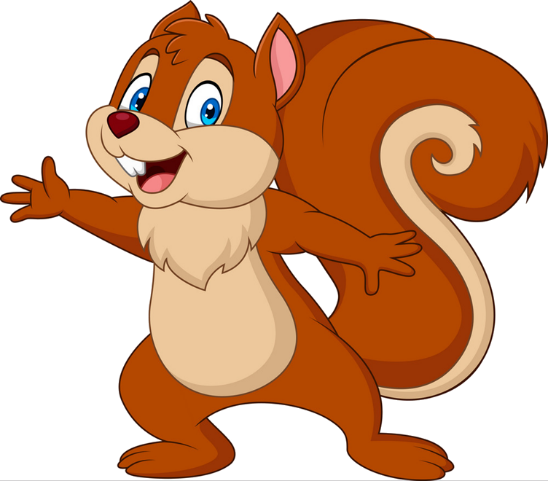 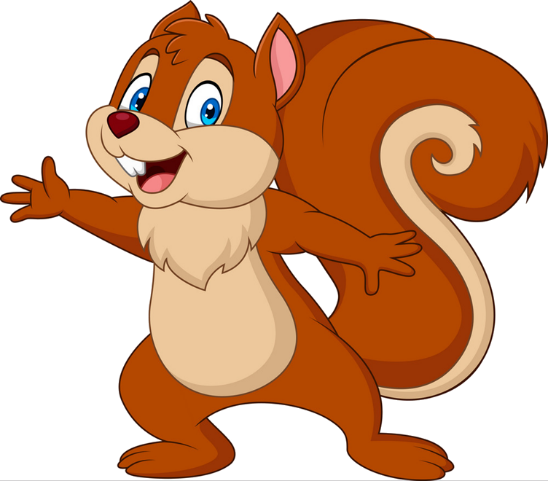 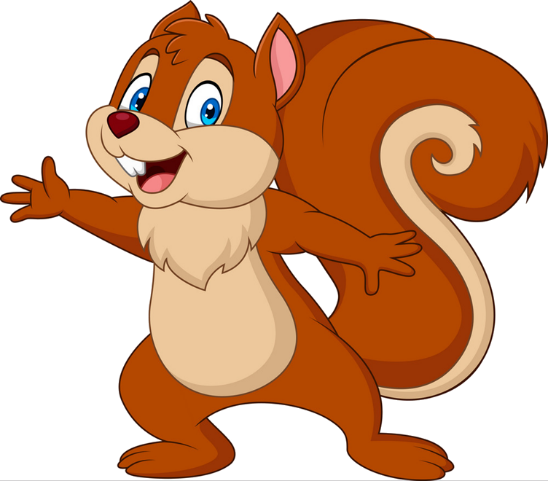 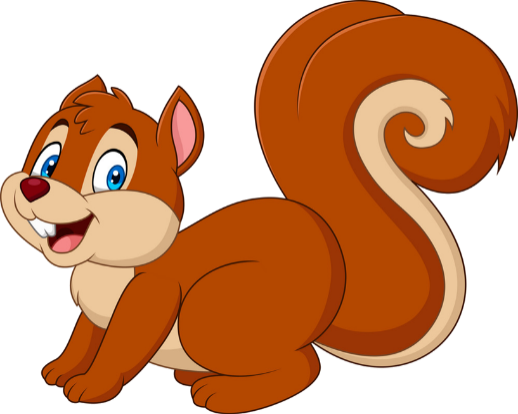 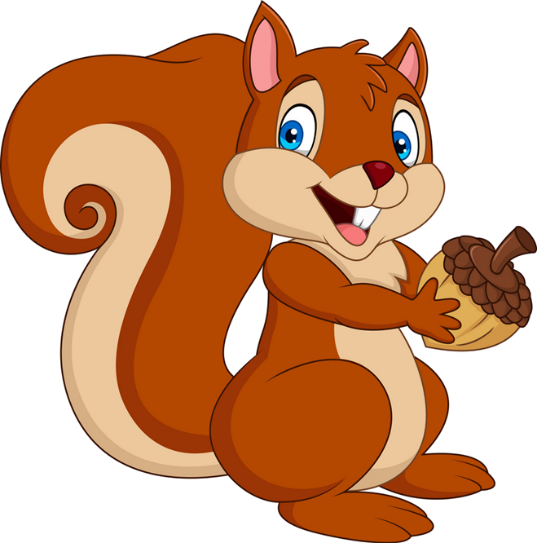 Yes, it is.
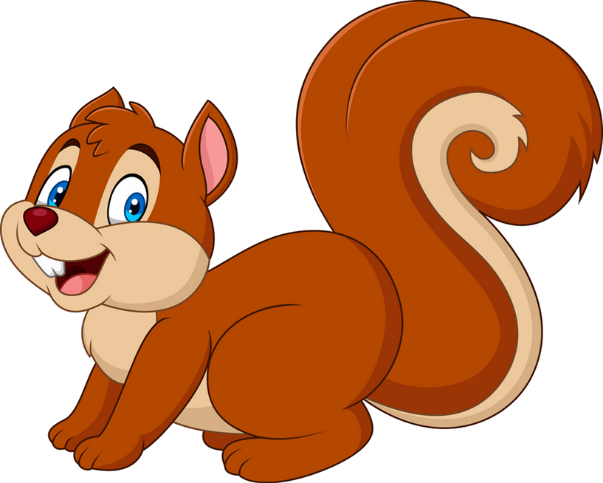 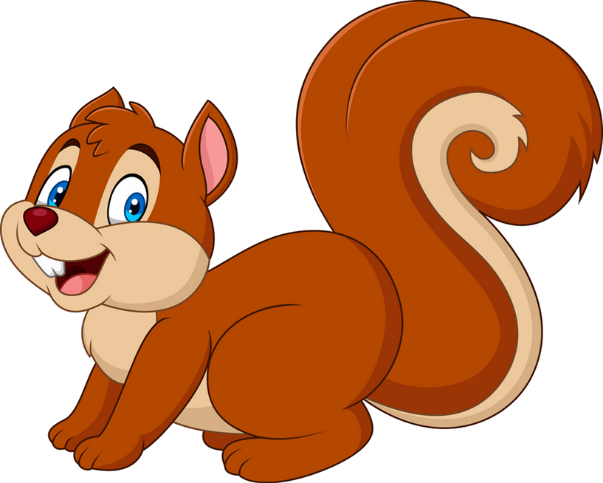 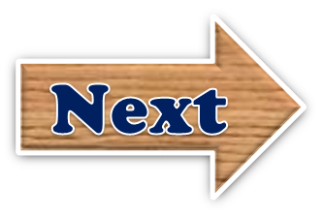 No, it isn’t.
farm
zoo
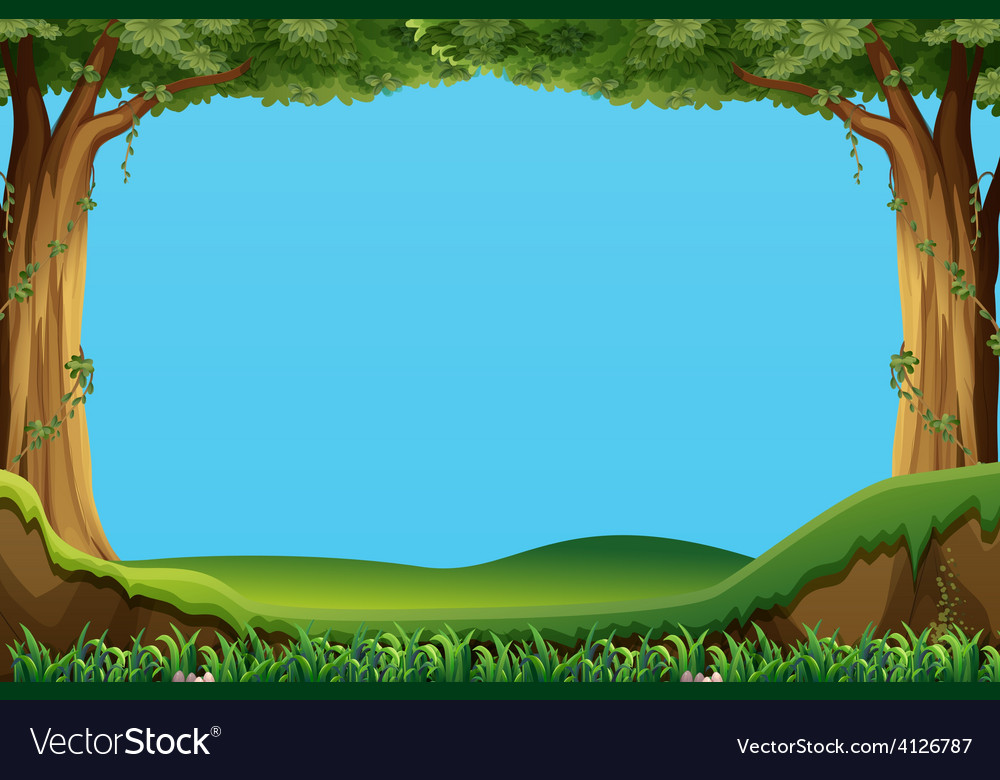 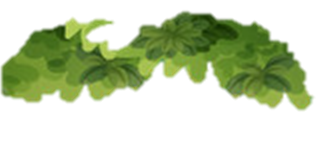 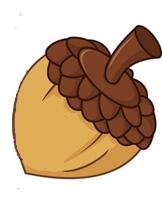 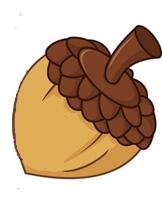 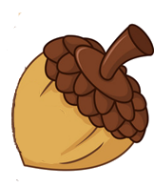 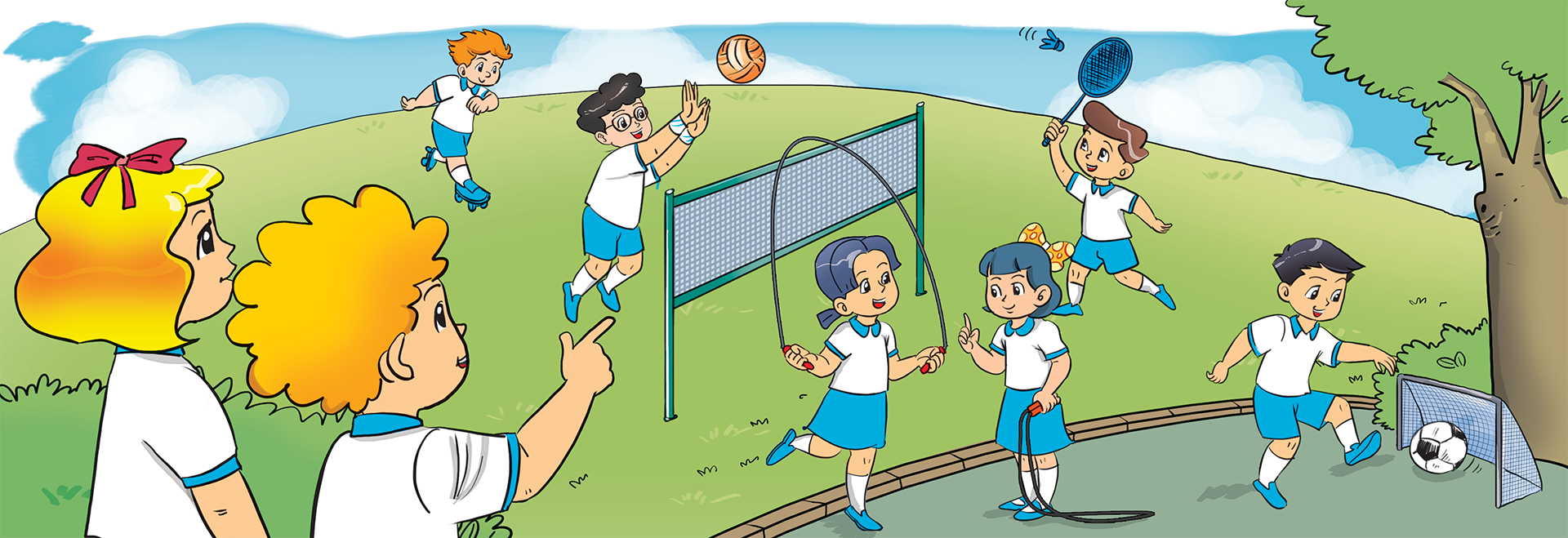 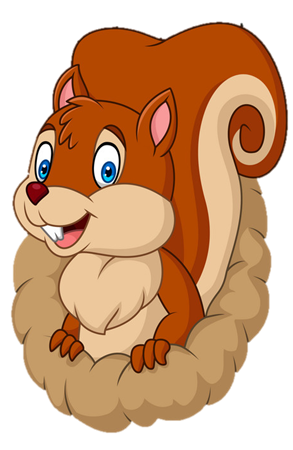 Is that Tom?
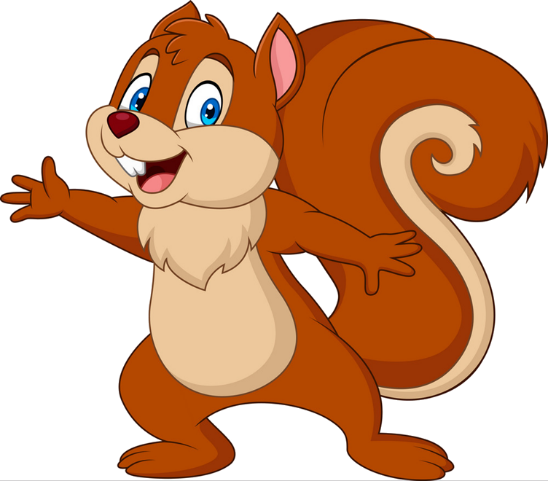 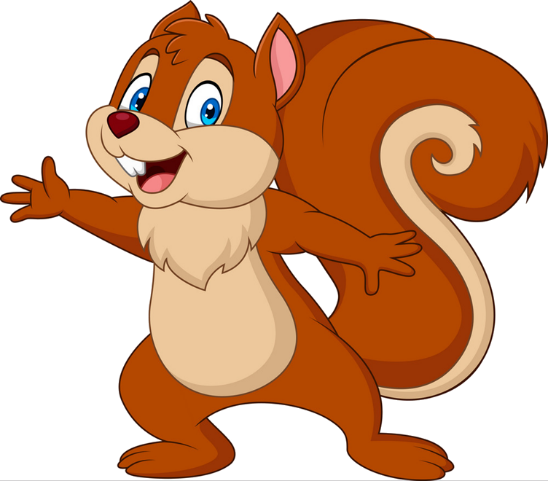 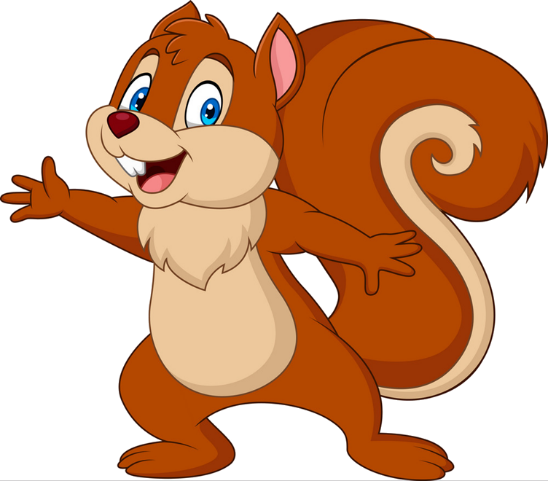 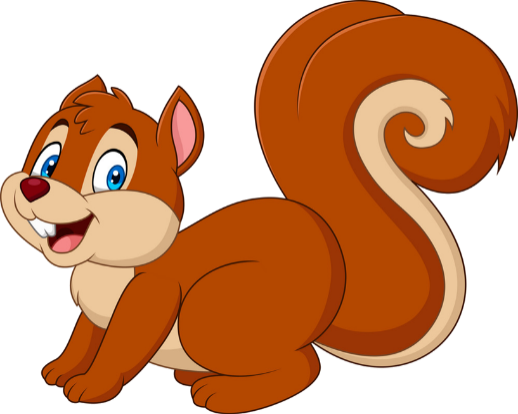 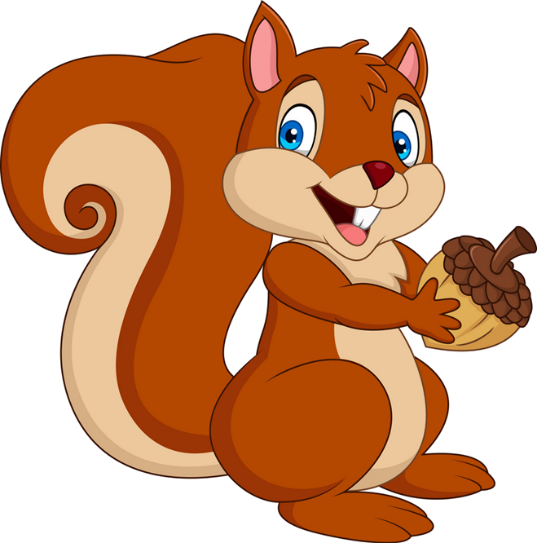 Yes, it is.
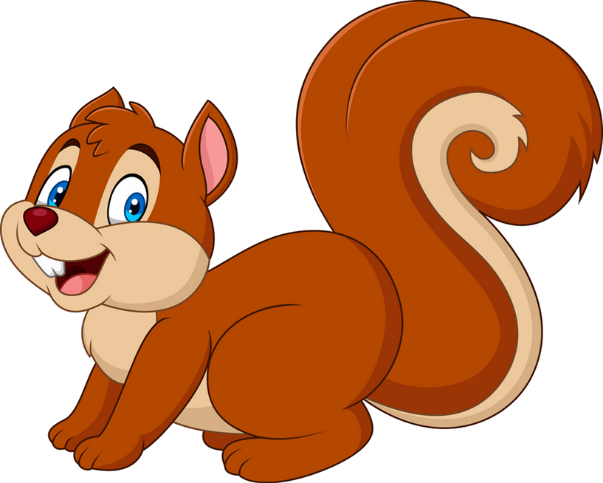 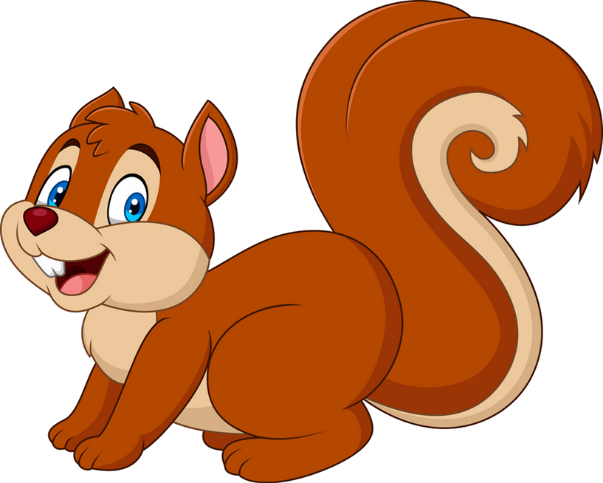 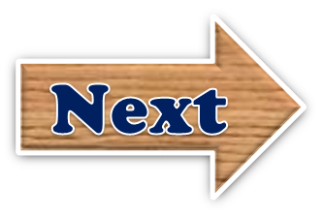 No, it isn’t.
farm
zoo
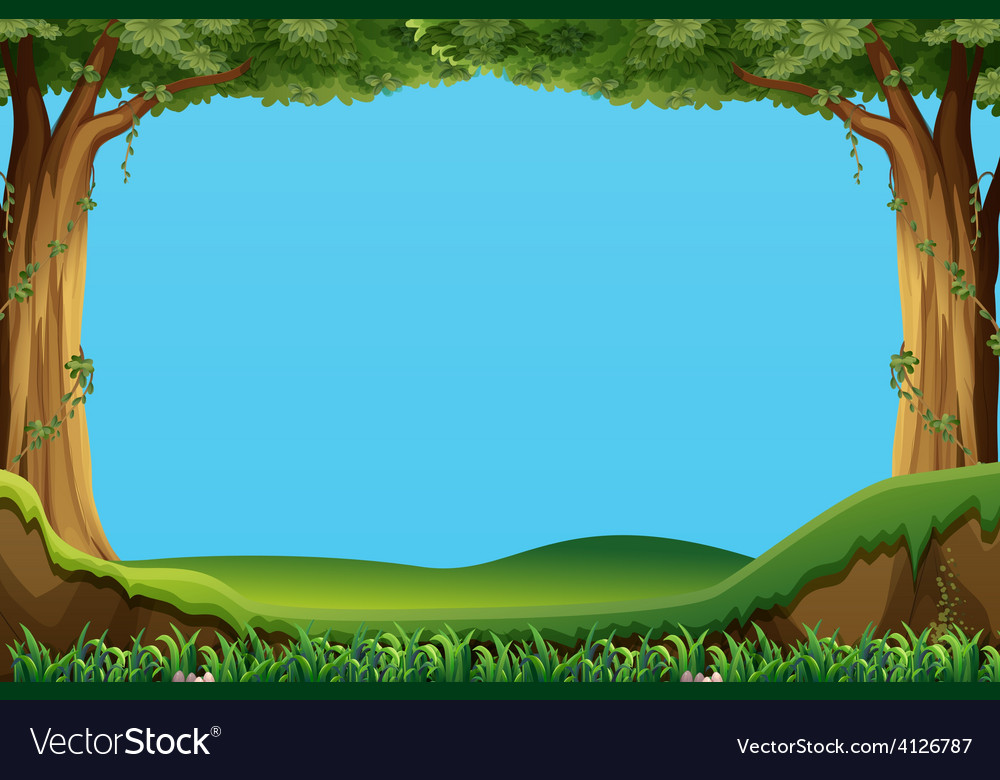 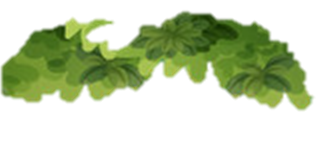 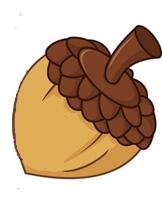 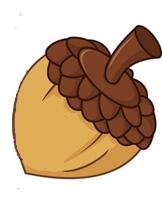 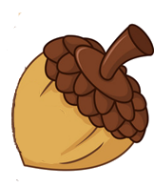 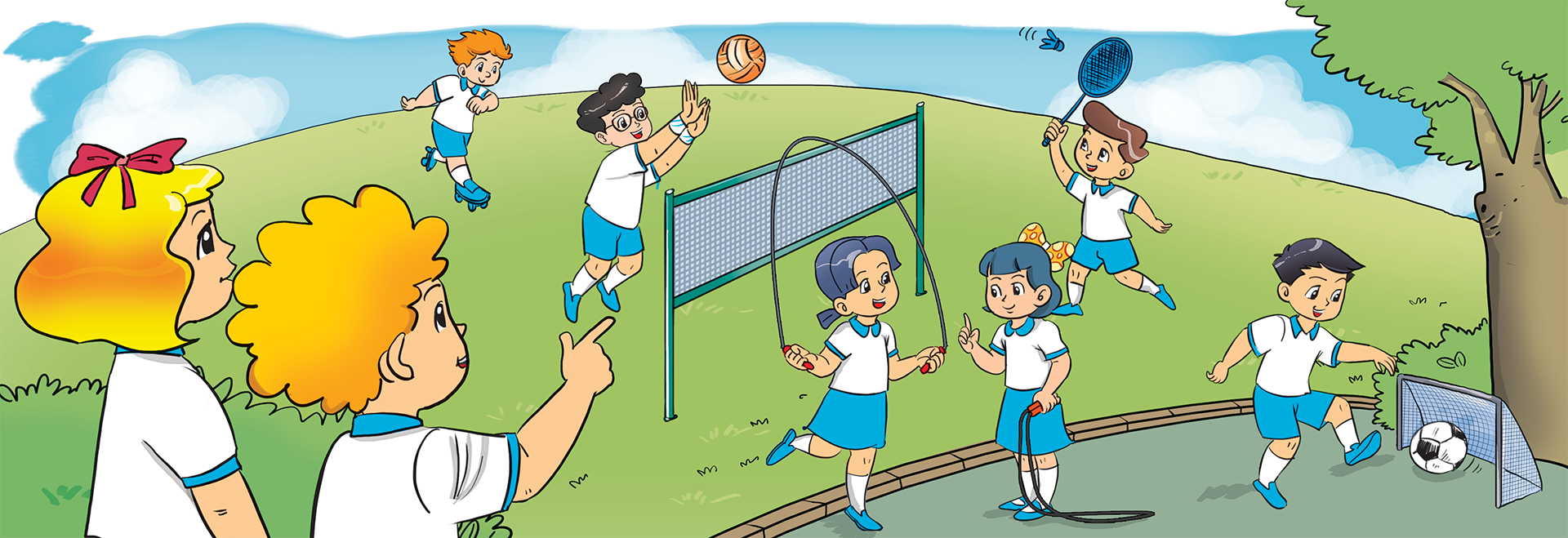 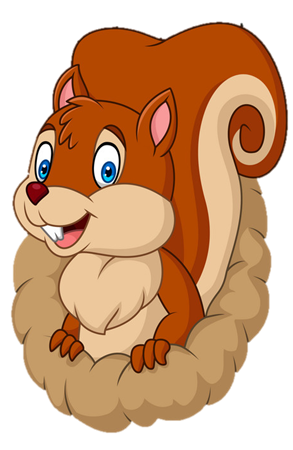 Is that Mai?
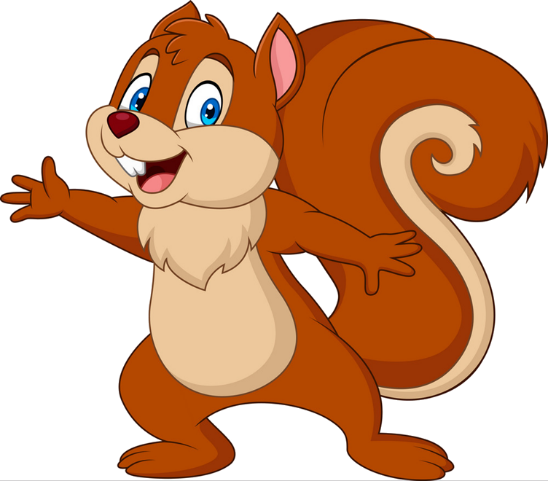 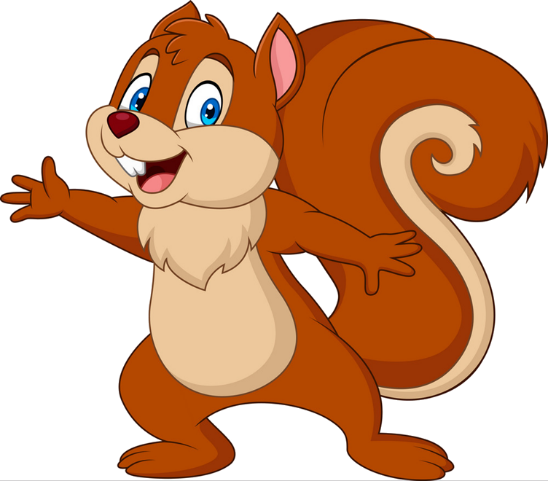 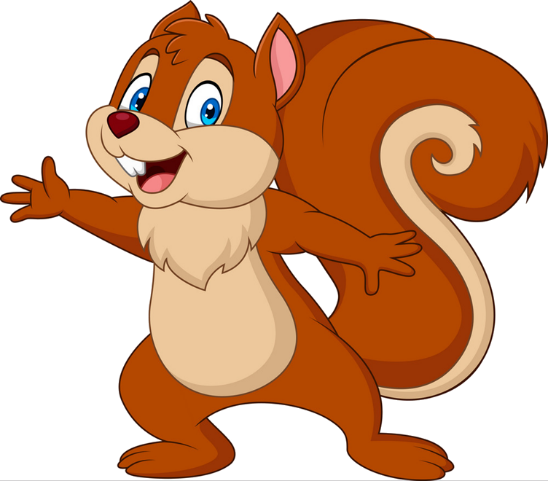 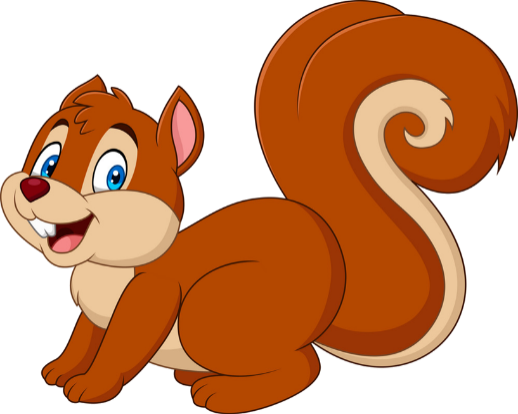 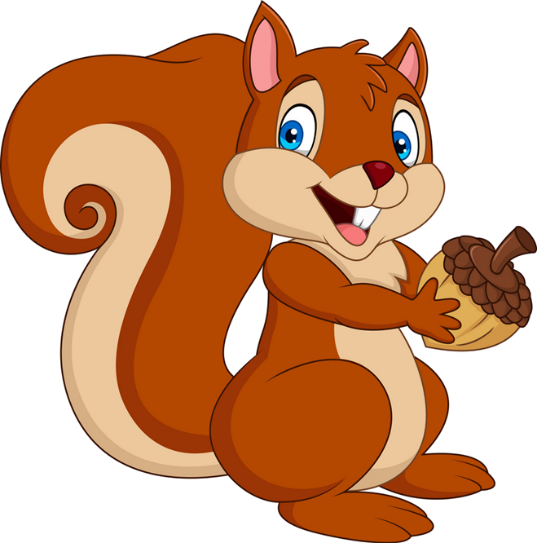 Yes, it is.
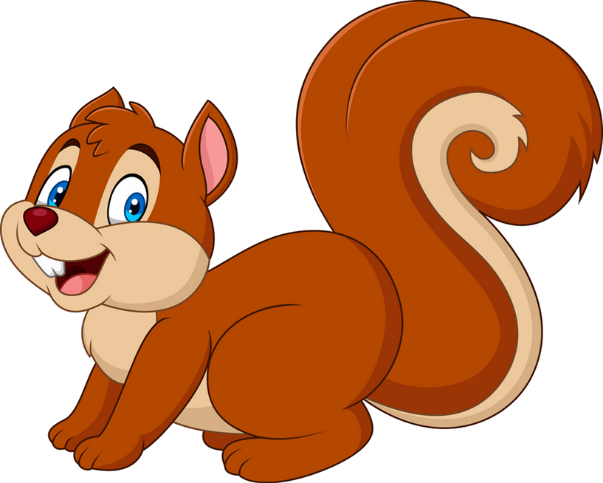 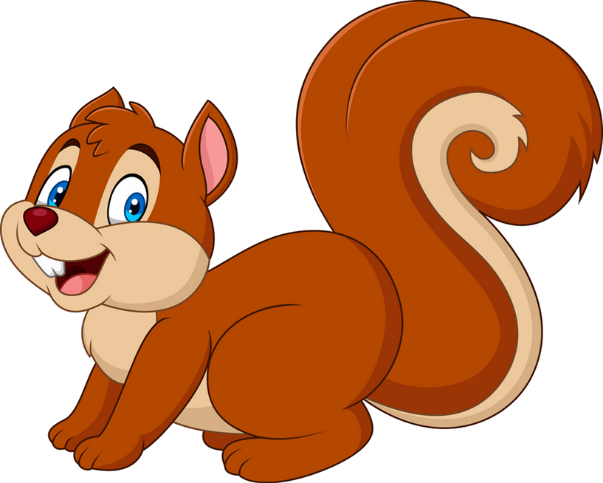 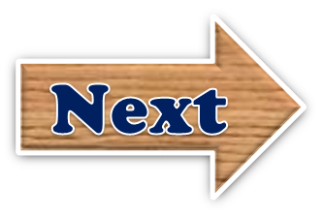 No, it isn’t.
farm
zoo
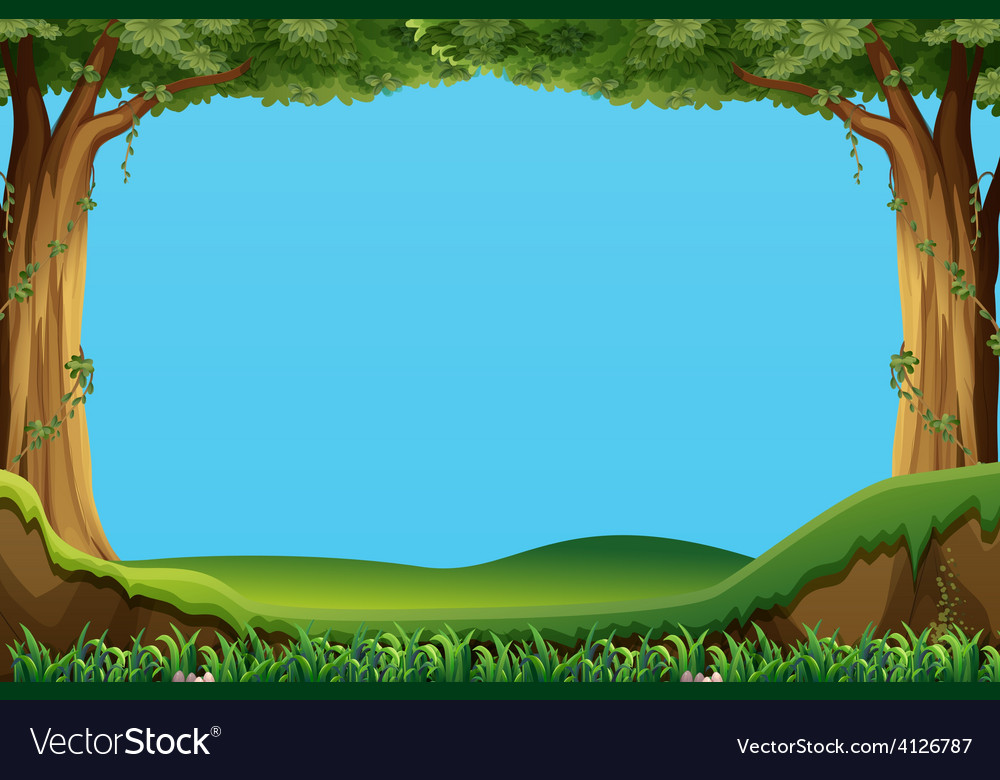 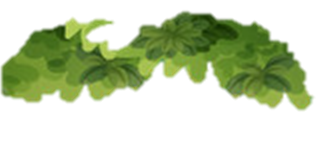 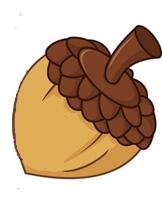 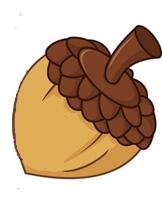 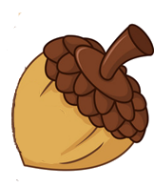 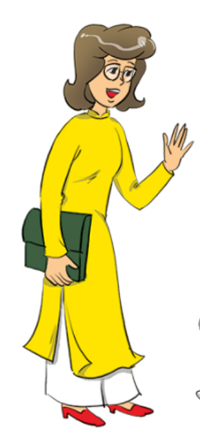 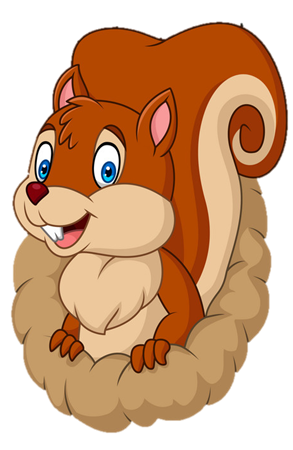 Is that Miss Hien?
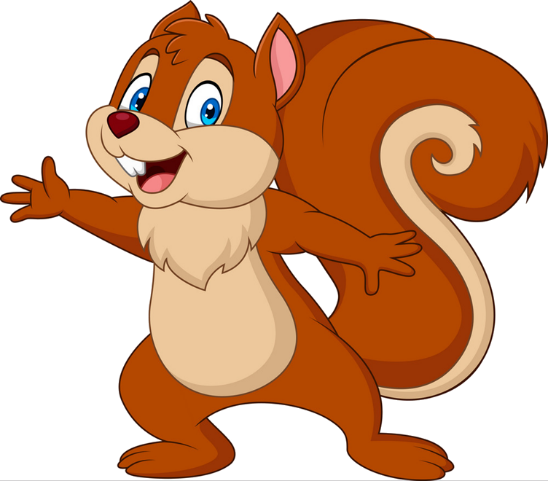 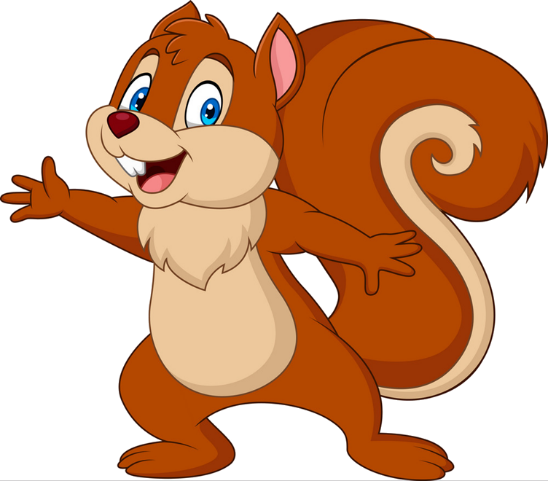 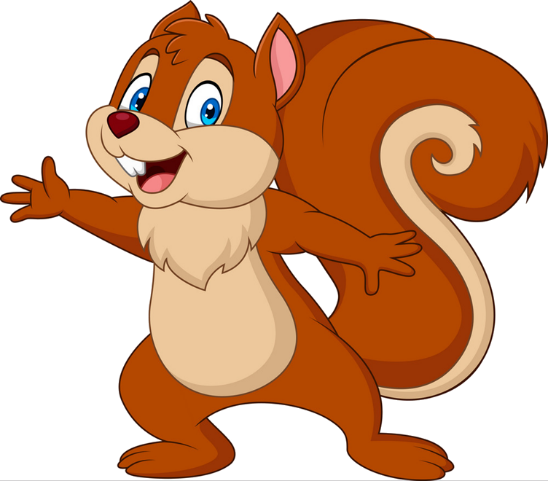 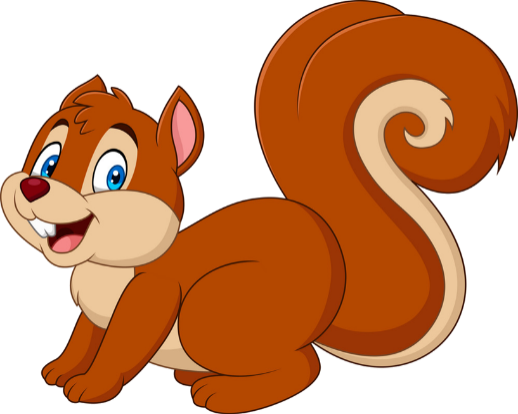 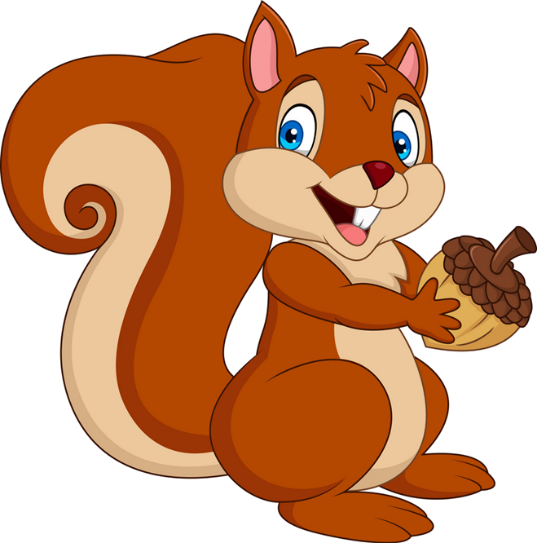 Yes, it is.
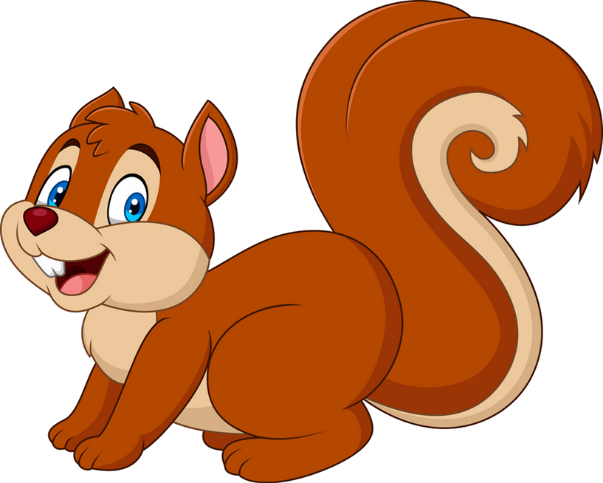 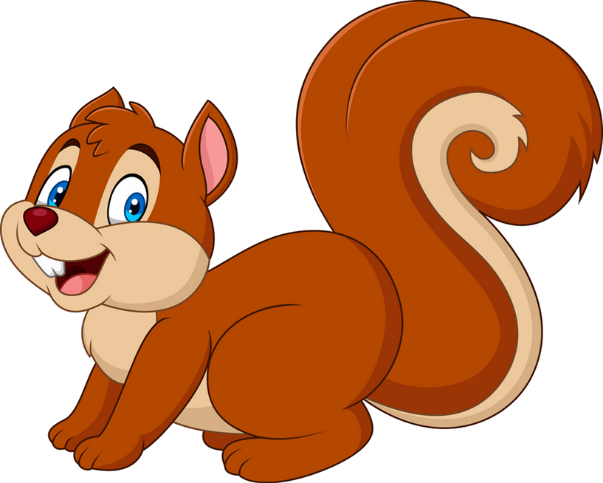 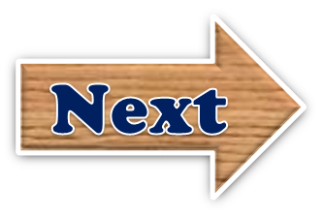 No, it isn’t.
farm
zoo
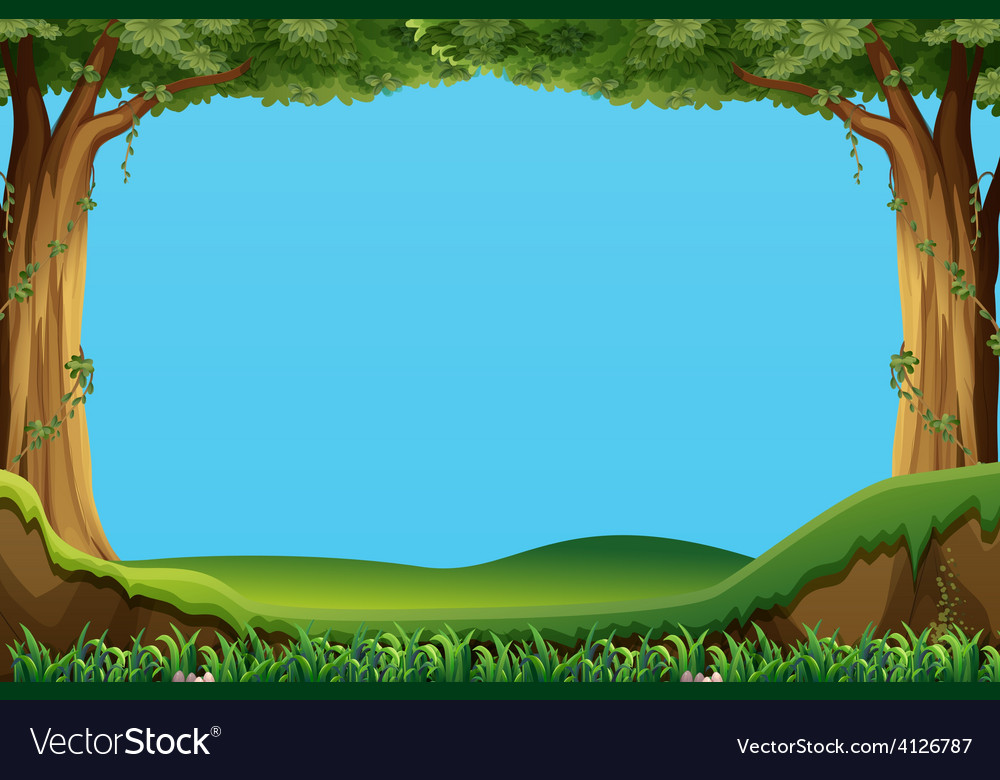 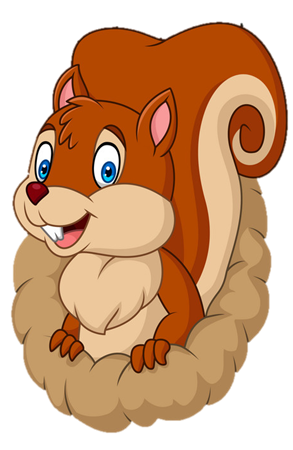 Good job!
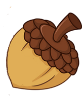 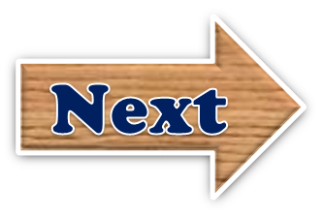 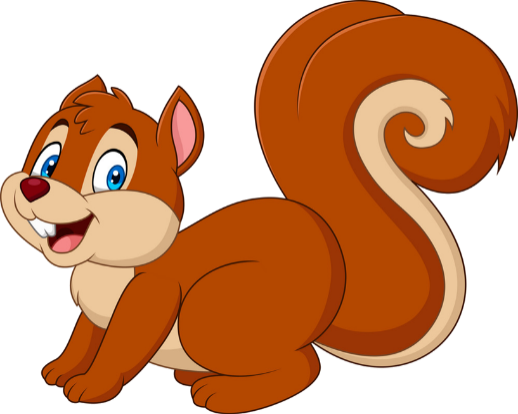 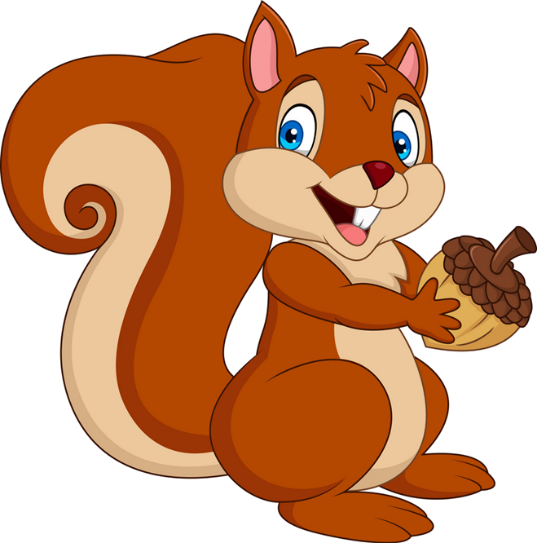 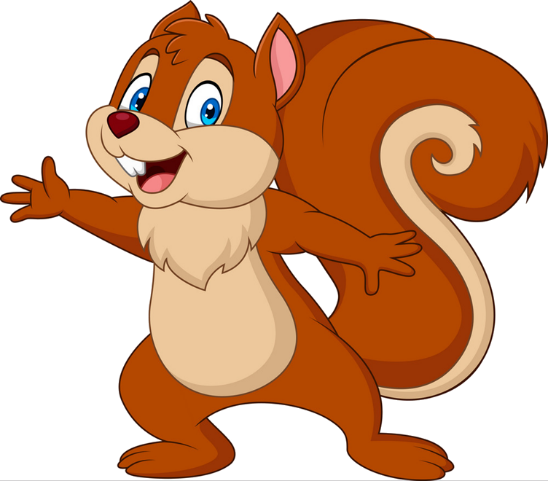 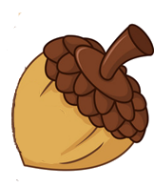 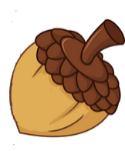 4. Listen and number.
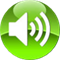 1
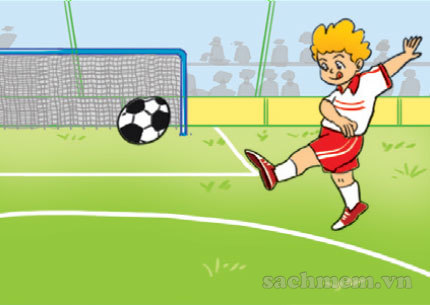 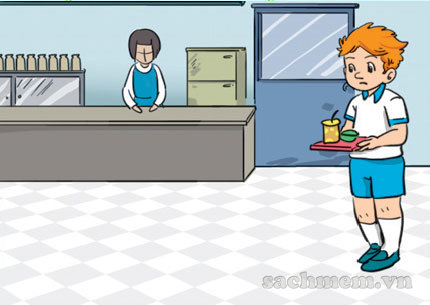 2
3
3
2
a
b
4
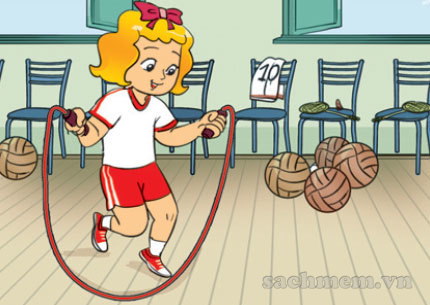 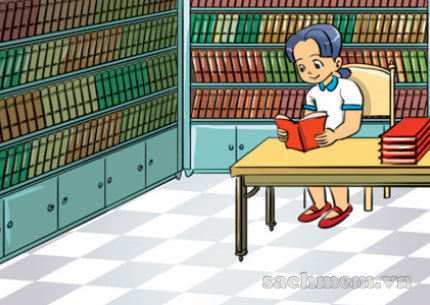 1
4
c
d
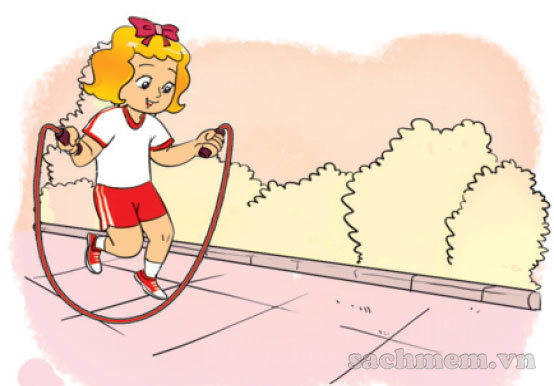 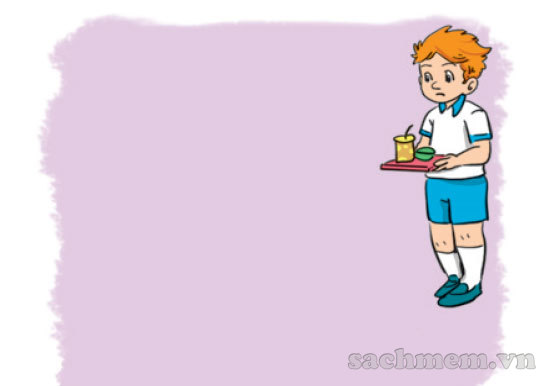 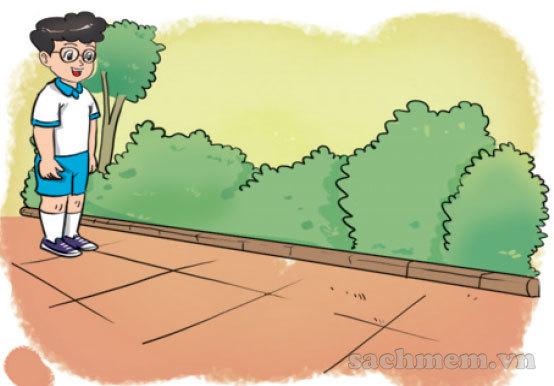 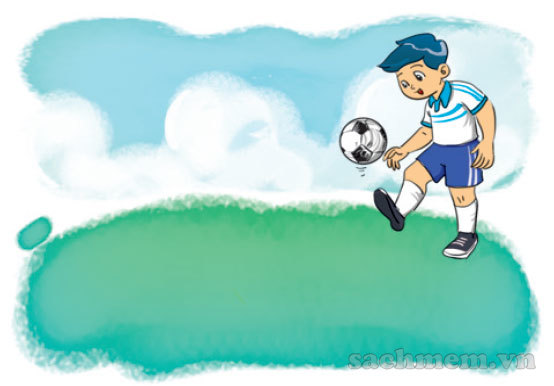 5. Look, read and answer
Is that Linda?
_____________.
2. Is that Peter?
_____________.
No, it isn’t.
Yes, it is.
3. Is that Phong?
_____________.
4. Is that Nam?
_____________.
No, it isn’t.
Yes, it is.
6. Let's play.
THANK YOU!
Welcome to join with me!
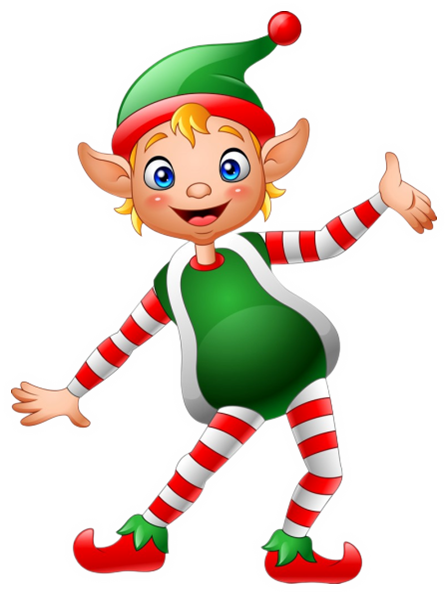